m%dfoaYSh iudc mßj¾;l mdGud,dj
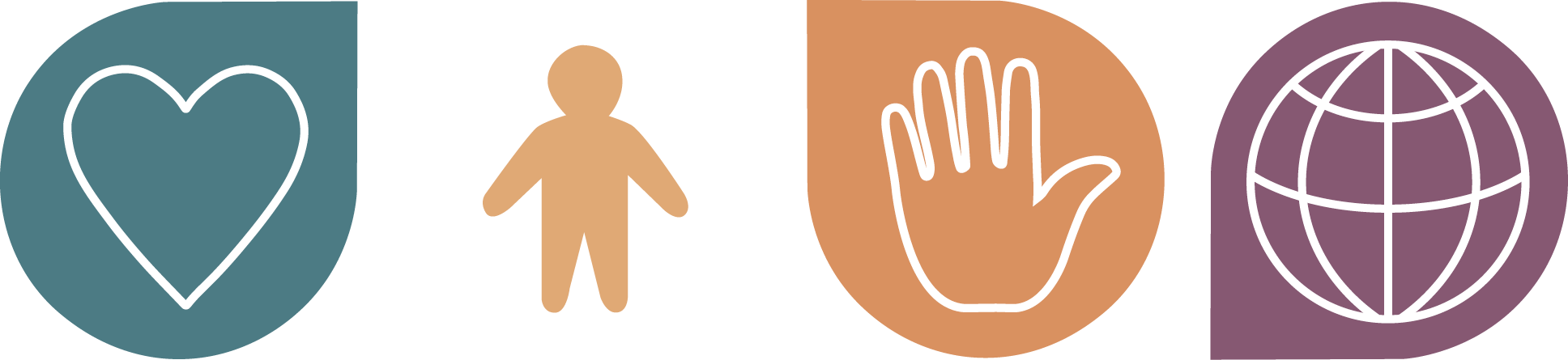 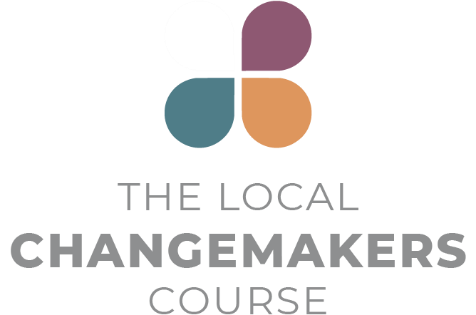 8 jeks ieish 

wmf.a mßj¾;k .uk
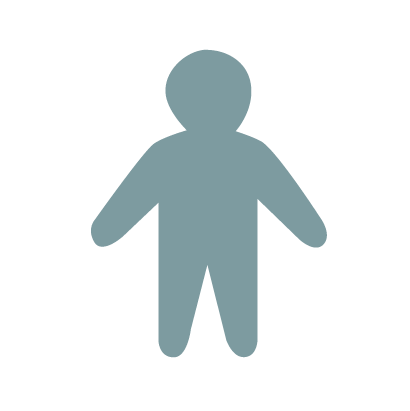 [Speaker Notes: wdrïN lsÍfï wNHdih w;r;=r fuu ia,hsvh m%o¾Ykh lr ;nkak']
l%shdldÍ ie,eiaula hkq l=ulao@ th jeo.;a jkafka wehs@
[Speaker Notes: wxl 3 isg 24 olajd jk ia,hsv u.ska 8 jeks ieisfha bosßm;a lsÍu ksrEmKh lrhs'

bosßm;alsÍu( wmf.a mßj¾;k .uk

l%shdldß ie,eiaula hkq l=ulao iy th jeo.;a jkafka wehs@  l%shdldÍ ie,eiaula lshkafka wms isák ;ekska wmsg hdug wjYH ;ekg hkafka fldfyduo lshk ldrKh hs' 

wms oS¾> .ukla hkafka kï" wms .uka lrkafka fldfyduo lshd ie,eiaula iy ud¾. is;shula ;sfhkjd kï fyd|hs' iuyr úg wms nia kej;=u fj; mhska weúo f.dia" nia r:fhka ÿïßh ia:dkhg f.dia" t;eka isg ÿïßfhka .uka lr" .ufka wjidk fldgi l=,S ßhlska hkjd fjkakg mq¿jka' wms is;shula iy ie,eiaula ke;sj .sh fyd;a wmsg fï .ufka .ukdka;hg hkakg neßfjkakg bv ;sfhkjd" ke;skï ta i|yd jeä ld,hla .;úh yelshs']
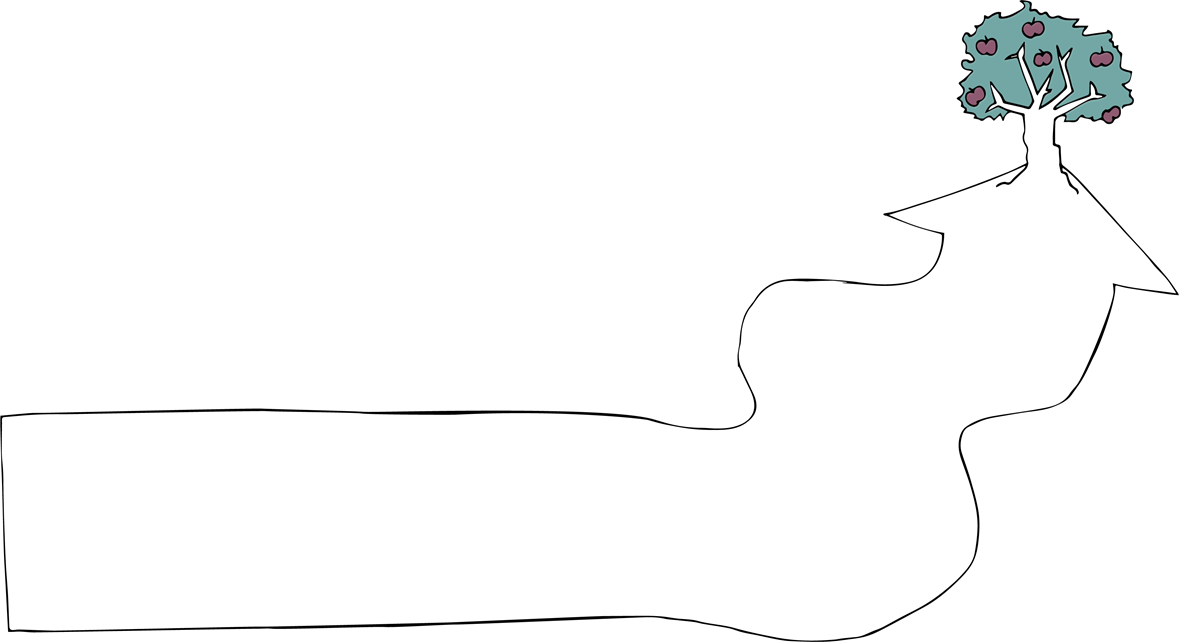 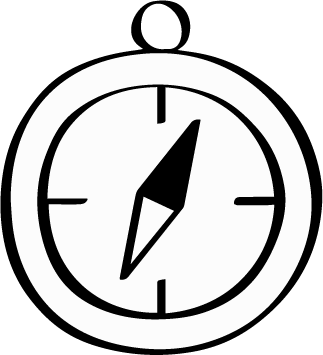 [Speaker Notes: l%shdldÍ ie,eiaula lshkafk;a is;shula iy .uka ie,eiaula jf.a fohla - th wfma wruqK fj; .uka lsÍu i|yd wms wkq.ukh lsÍug ie,iqï lrk mshjr is;shï.; lr" wmsg Wmdh ud¾.slj iy l,amkdldÍj lghq;= lsÍug WmldÍ fjkjd'
wms yefudau l%shdldÍ ie,iqï yokjd' iuyr ie,iqï yßu ir,hs" tajd bfíu jdf.a wmf.a ukfia wef|kjd' tajd wfma u;lfha /£ ;sfnkjd' kuq;a" ixlS¾K m%Yak j,§" ta lshkafk wms l,ska fkdl< fohla lrk úg iy lKavdhula f,i tlg tl;= ù jev lrk úg" wms thg jvd ie,ls,su;aj ish¨ fokdg u u;l ;nd.; yels úoshg ie,eiau ,shd .ekSu jeo.;a fjkjd']
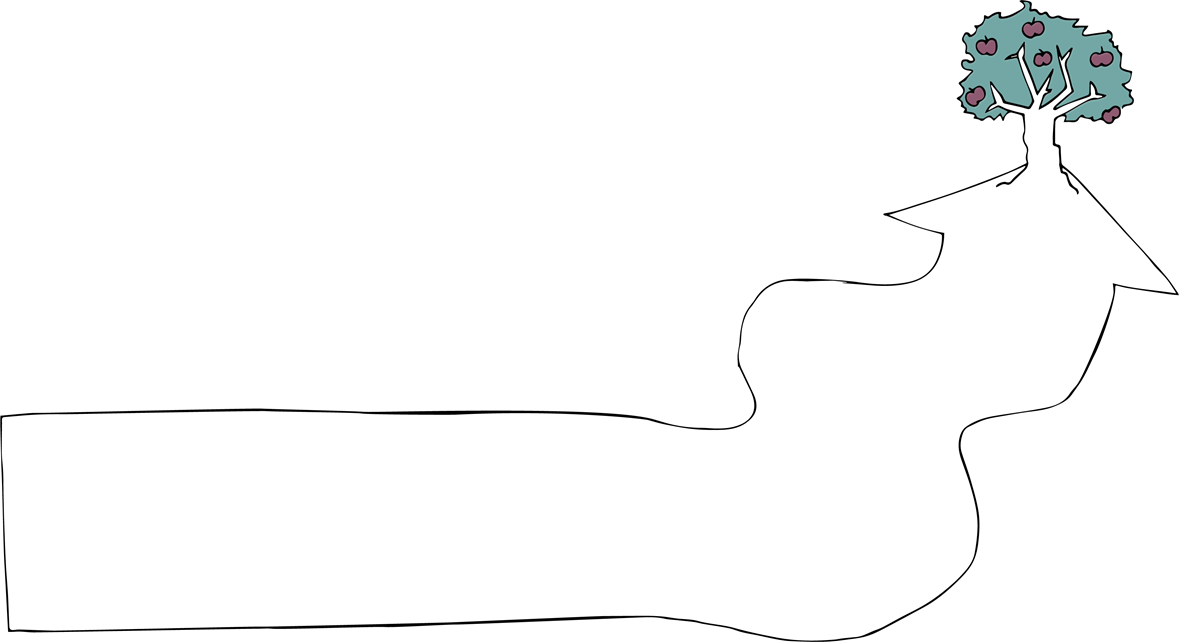 wmf.a mßj¾;k .uk
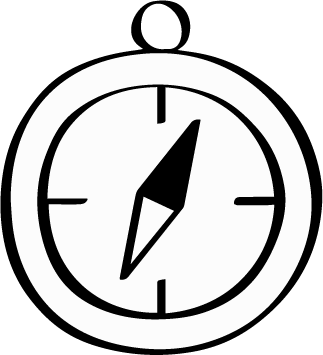 [Speaker Notes: fï bosßm;a lsÍfï b;sß fldgfia § wms l%shdldÍ ie,eiaula ilia lr .ekSu i|yd zwmf.a mßj¾;k .ukZ keu;s ir, oDYH fuj,ula Ndú;d lrk wdldrh bf.k .ekSughs iQodkï fjkafk']
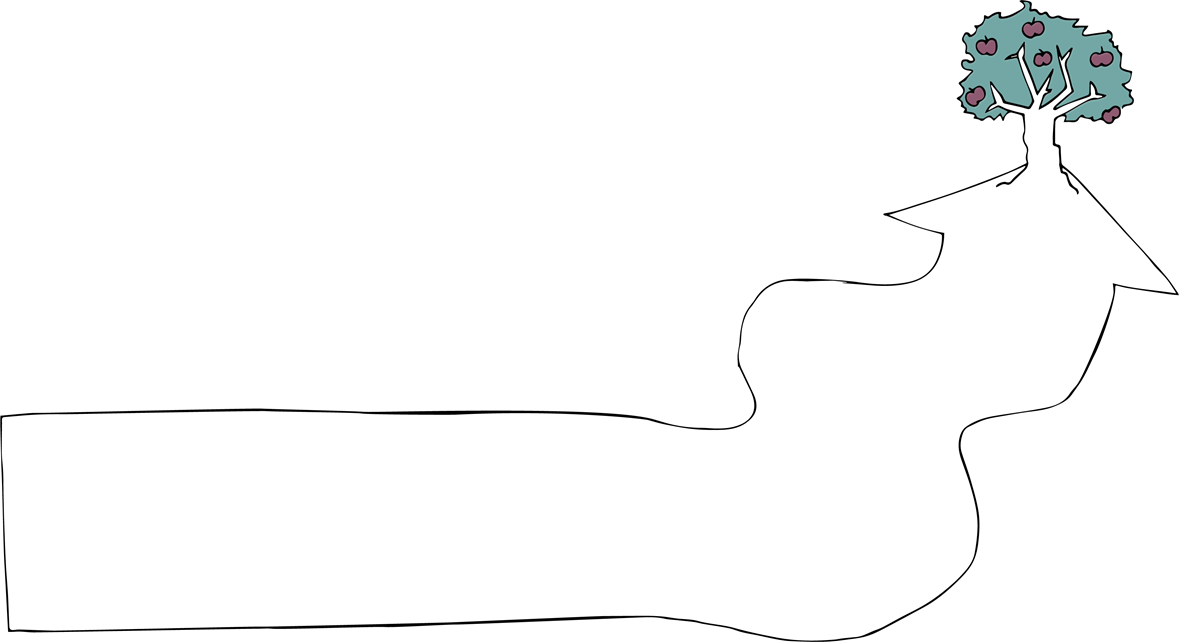 wm ljqo@
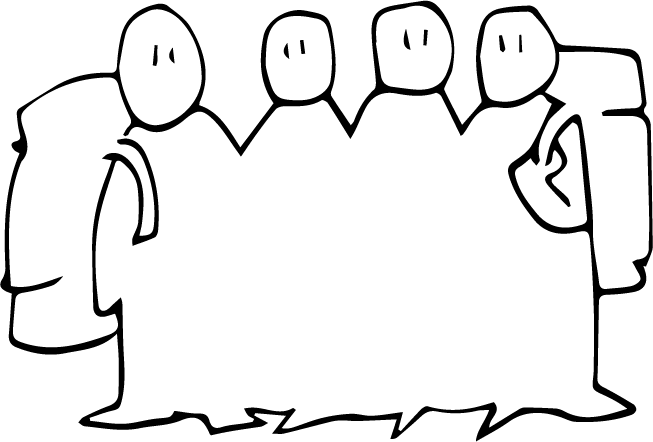 [Speaker Notes: .uka lrkafkda
wms mßj¾;khla we;slrk .ukla hdu i|yd l%shdldÍ ie,eiaula idÞ.ekSfï oS we;sjk m<uq m%Yakh ;uhs zwms ljqo@Z lshk m%Yakh' 

mßj¾;khla we;s lsÍfï .ukl fhfok fï wh ljqo@ iuyr wh mhska weúo hoaoS iuyr wh fudag¾ r:hl ke;s kï .=jka hdkhl .uka lrkakd jdf.a mqoa.,hska" ixúOdk iy lKavdhï jYfhka wmg ;sfnk wjia:d" wmf.a Yla;Ska iy ÿ¾j,;d úúOdldrhs¦ wms uqyqK fok wjÞkï úúOdldrhs'
zwm ljqo@Z lshd wiñka wdrïN lsÍu fuu ldrKd isf;a ;nd.kak wmg WmldÍ fjkjd']
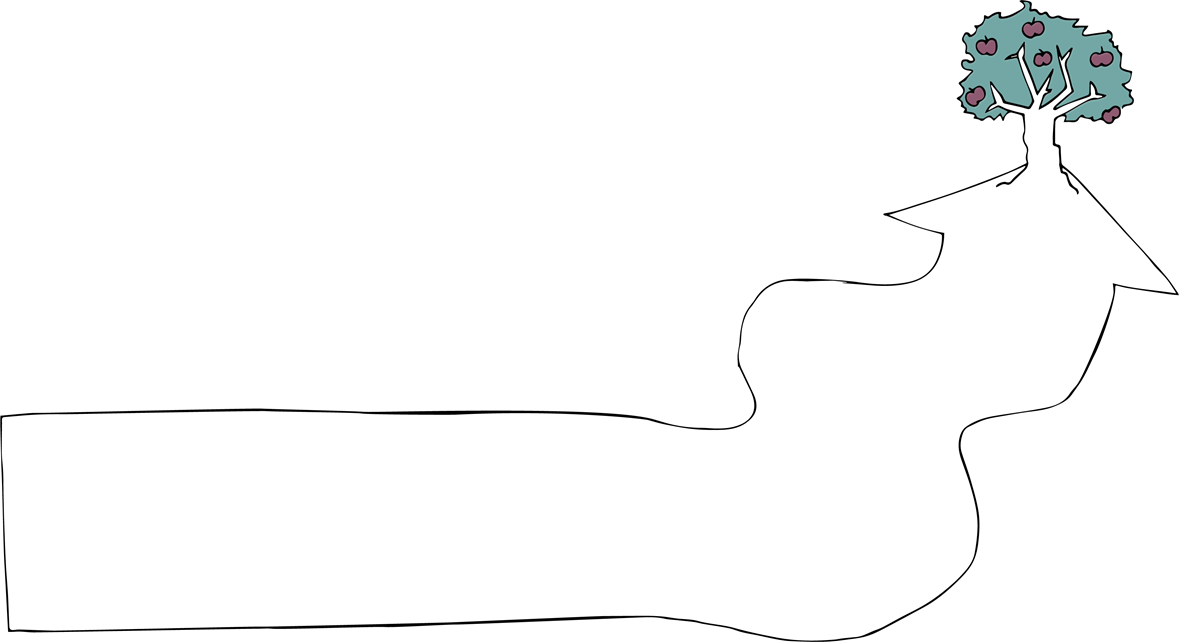 wm ljqo@
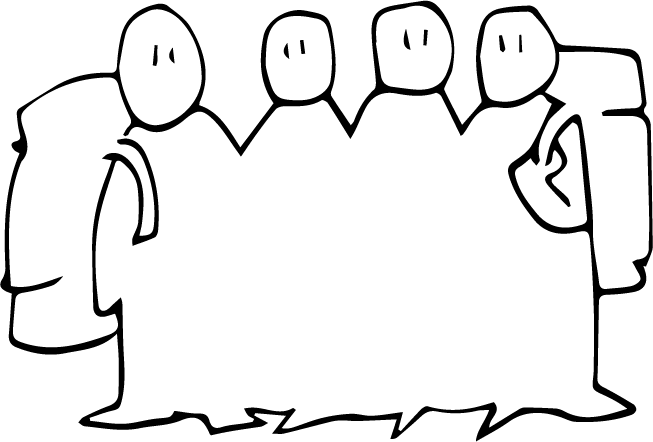 ;reK wka;¾wd.ñl ñ;=frda
[Speaker Notes: wms mßj¾;kh i|yd hk .ukla is;ska ujdf.k" wms wfma k.rfha Ôj;a jk úúO wd.ïj,g wh;a ;reK ñ;=re msßila hehs is;uq']
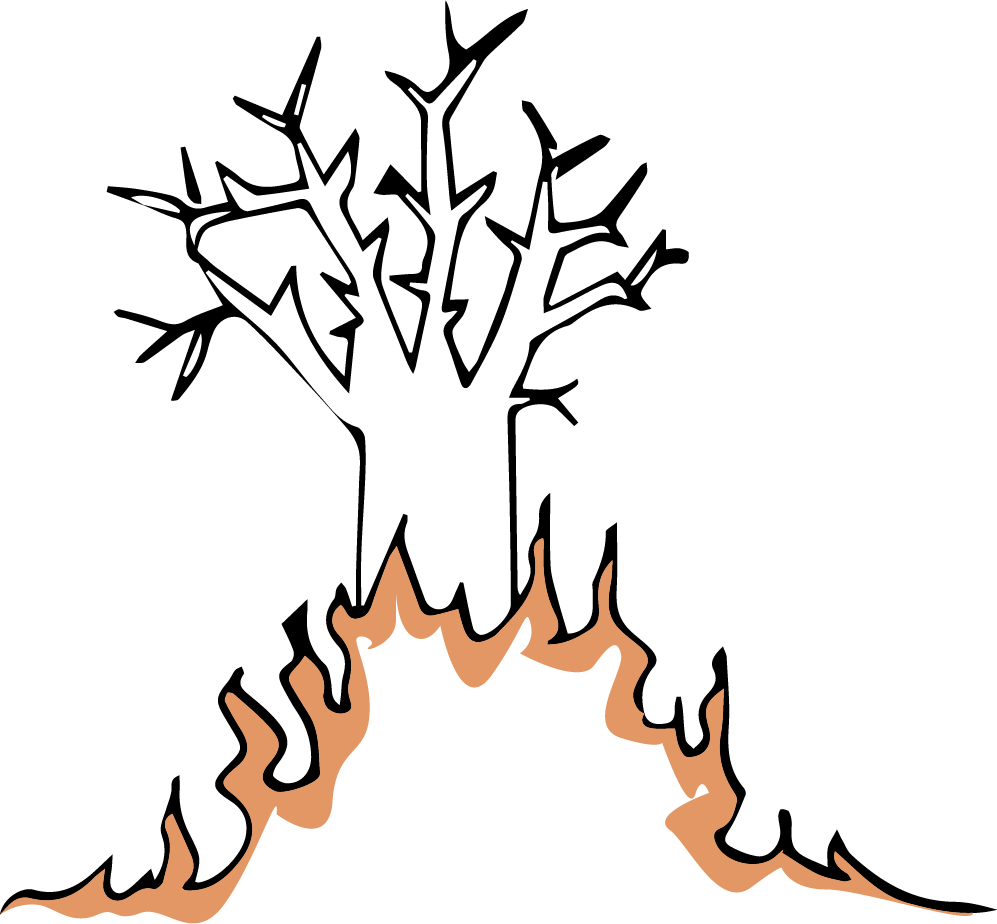 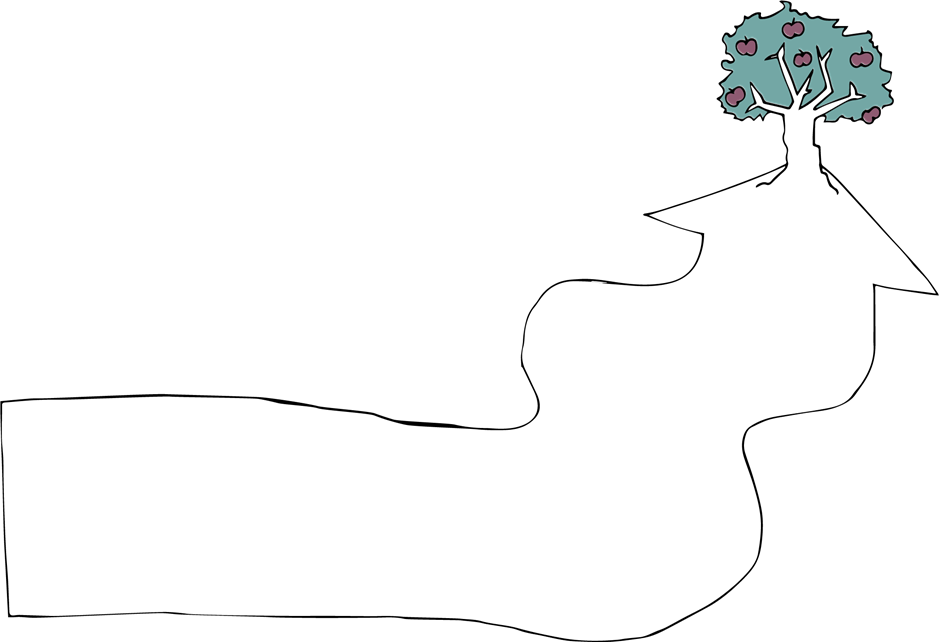 m%Yakh
[Speaker Notes: wfma wdrïNl ia:dkhwms .ukla hdug ie,iqï lroaoS" uq,ska u oek.; hq;= foa wfma .ufka wdrïNl ia:dkh hs' 

mßj¾;khla i|yd hk .ukla wdrïN fjkafka m%Yakhla we;s ;eklska neúka wms tu m%Yakh l=ulaoehs w¾:olajd .ksñka ld¾hh mgka .; hq;=hs'
wfma m%Yakh w¾:olajd .ekSu jvd;a ksYaÑ; jk ;rug" mßj¾;khla we;s l< hq;= wdldrh y÷kd .ekSu myiq fjkjd']
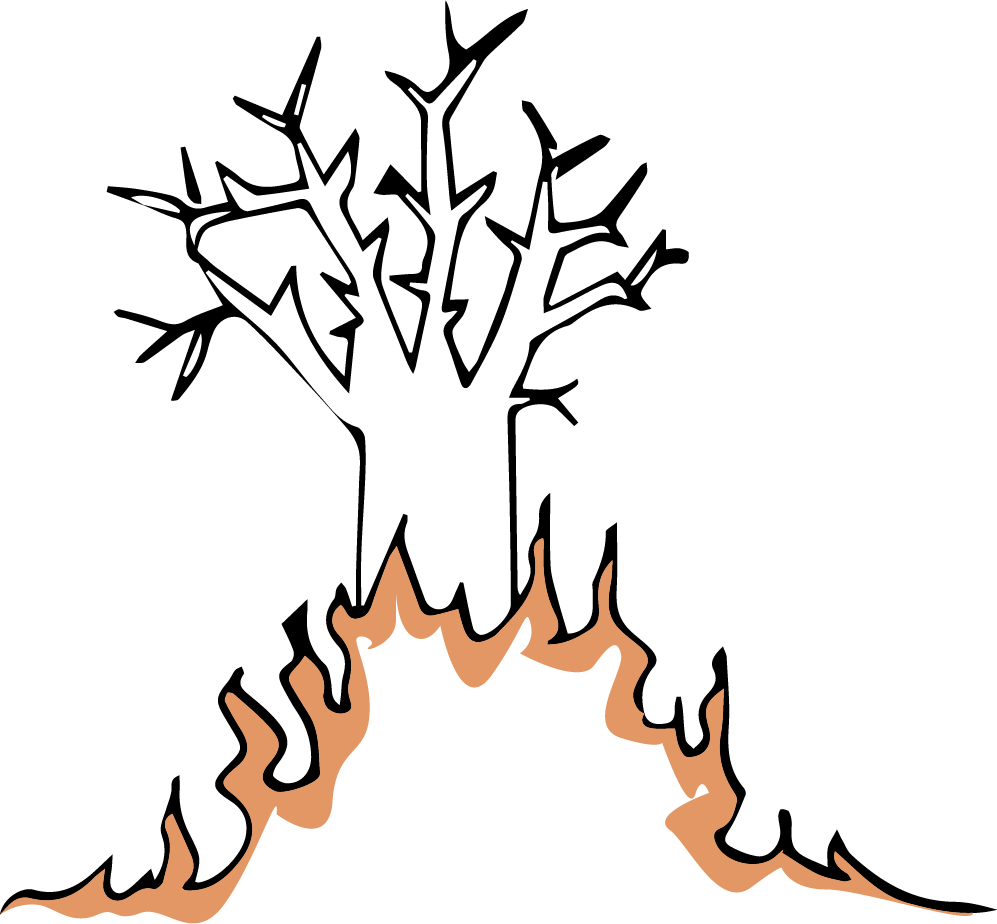 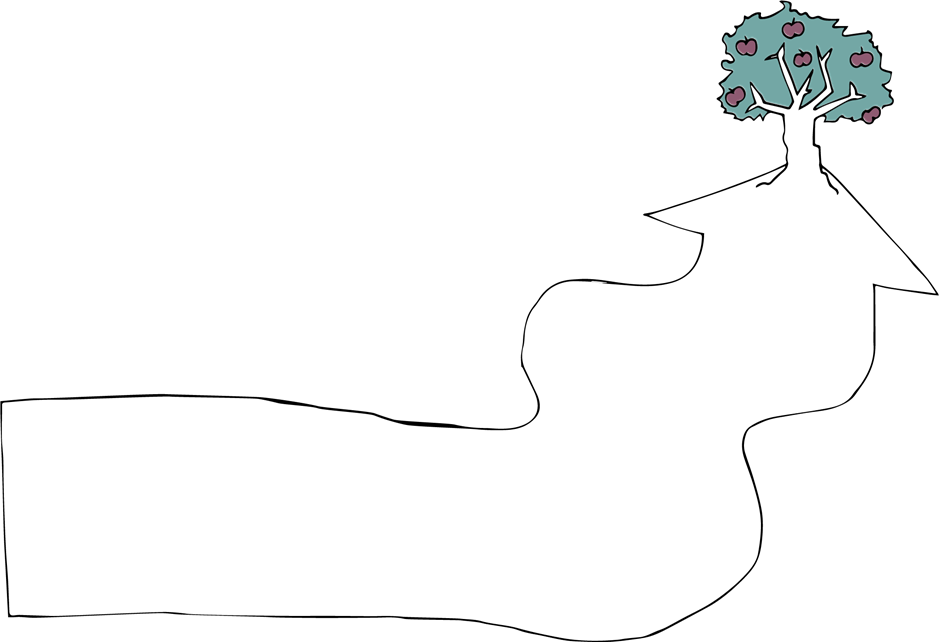 m%Yakh
<uhskag fjk;a wd.ïj, ñ;=rka fkdue;'
[Speaker Notes: tu ksid" fu;ek ;sfnk m%Yakh zfkdßiaiSuZ hehs fkdlshd wmsg z<uhskag wfkla wd.ñl m%cdjkag wh;a ñ;=rka fkdue;sùuZ hehs lsj yel' th" wLKavj isÿfjñka mj;sk fkdßiaiSfuys m%;sM,hla fuka u thg fya;=jla o fjkjd']
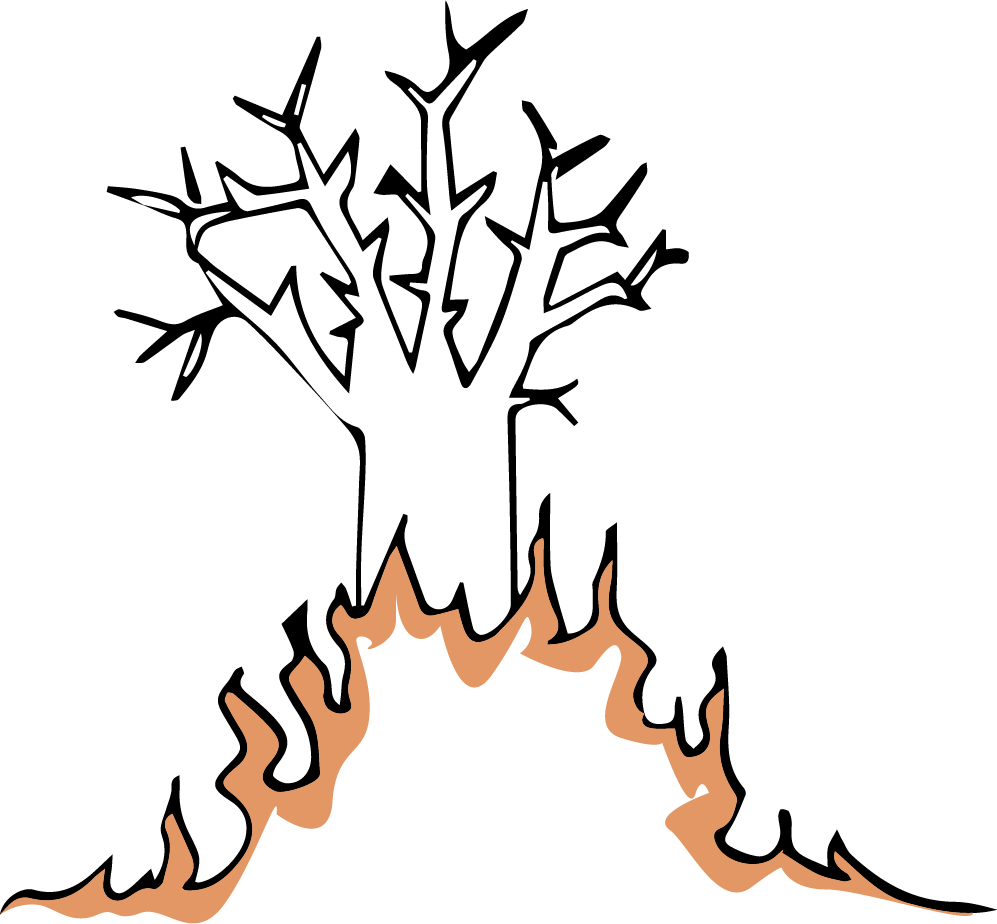 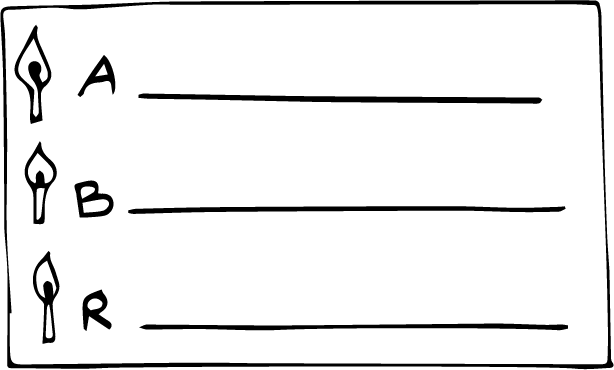 wdl,am
m%Yakh
<uhskag fjk;a wd.ïj, ñ;=rka fkdue;
p¾hdjka
kS;s
[Speaker Notes: fujeks m%Yakj,g moku iE§ug odhl fjk úúO fya;= idOl ;sfnkjd' tjeks fya;= idOl lsysmhla my; ±lafjk wdldrfha tajd úh yel( 
ñksiqka ;=< we;s m%YakldÍ wdl,am"
m%YakldÍ yeisÍï" tkï ñksiqka lrk foa"
ke;s kï m%YakldÍ kS;sß;s fyda m%;sm;a;s'

fuu wdl,am" yeisÍï iy kS;sÍ;s tlajqkdu  m%Yakh ks¾udKh fjkjd'
tu ksid" wms y÷kdf.k we;s m%Yakhg wÞ< jk" wm úiska fjkialr.; hq;=" ke;s kï mßj¾;kh lr.; hq;= wdl,am" yeisÍï" fyda kS;sÍ;s fudkjdo@]
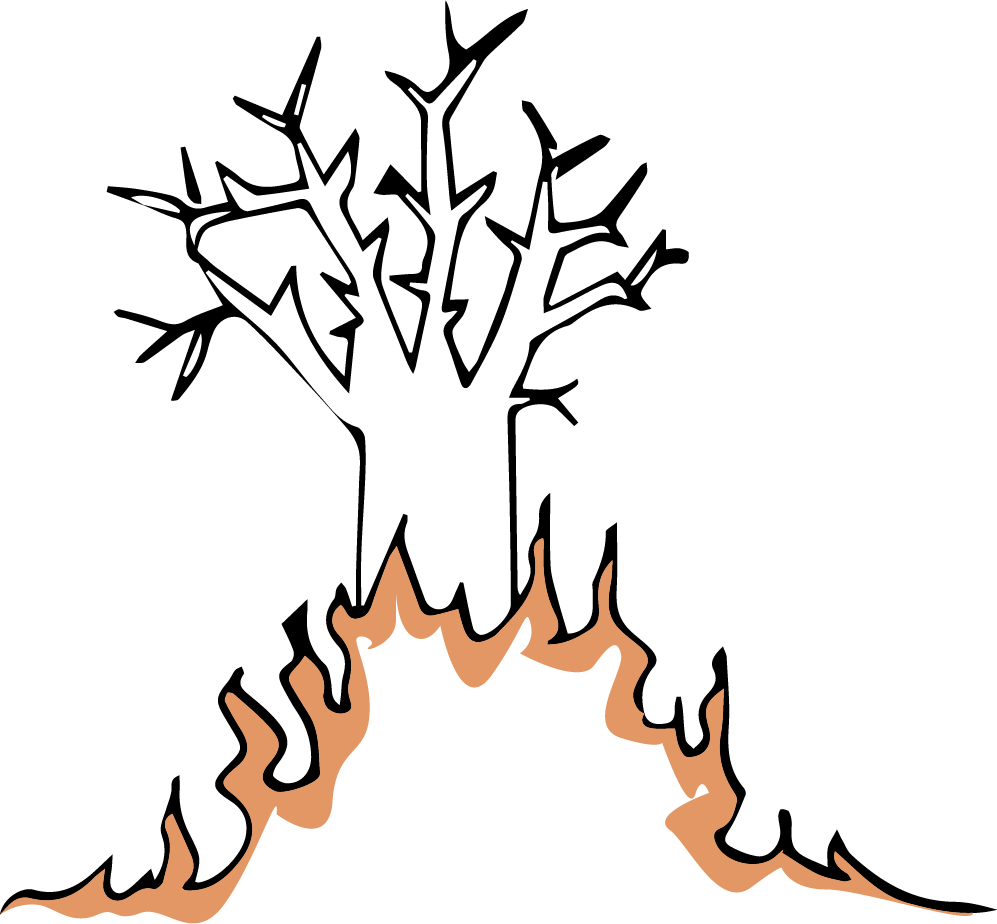 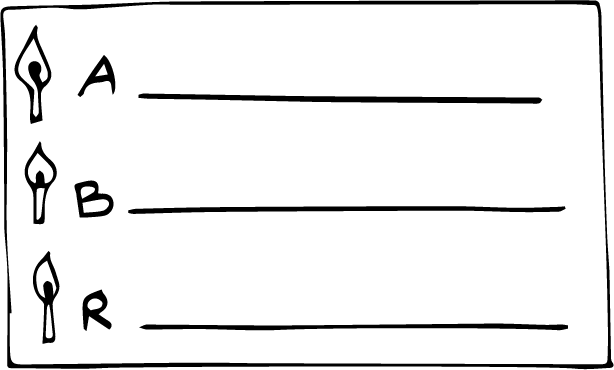 fouõmsfhda fufia is;;s '''
m%Yakh
mdi, ''' bjid isáhs'
<uhskag fjk;a wd.ïj, ñ;=rka fkdue;
wd.ñl kdhlfhda ''' i|yd wjir fkdfo;s'
[Speaker Notes: wfma fï WÞyrKhg wkqj wmsg iuyrúg fufyu lshkak mq¿jka( z;ukaf.a <uhskag fjk;a wd.ïj, ñ;=rka isàu .ek ujqmshkag iDKd;aul wdl,am ;sfnkjdZ" ke;skï zfjkia wd.ïj, <uhskag mdif,a oS mSvd lsÍu iïnkaOfhka mdi, lsis;a fkdlr th bjid isákjdZ" ke;skï zfjkia wd.ïj, <uhskag hd¿ ñ;%hska úoshg bkak wjir osh hq;= keye lshd m%foaYfha wd.ñl kdhlhska lshkjd'Z fïjd wfma fï m%Yakhg Þhl jk wdl,am" yeisÍï iy kS;sÍ;s']
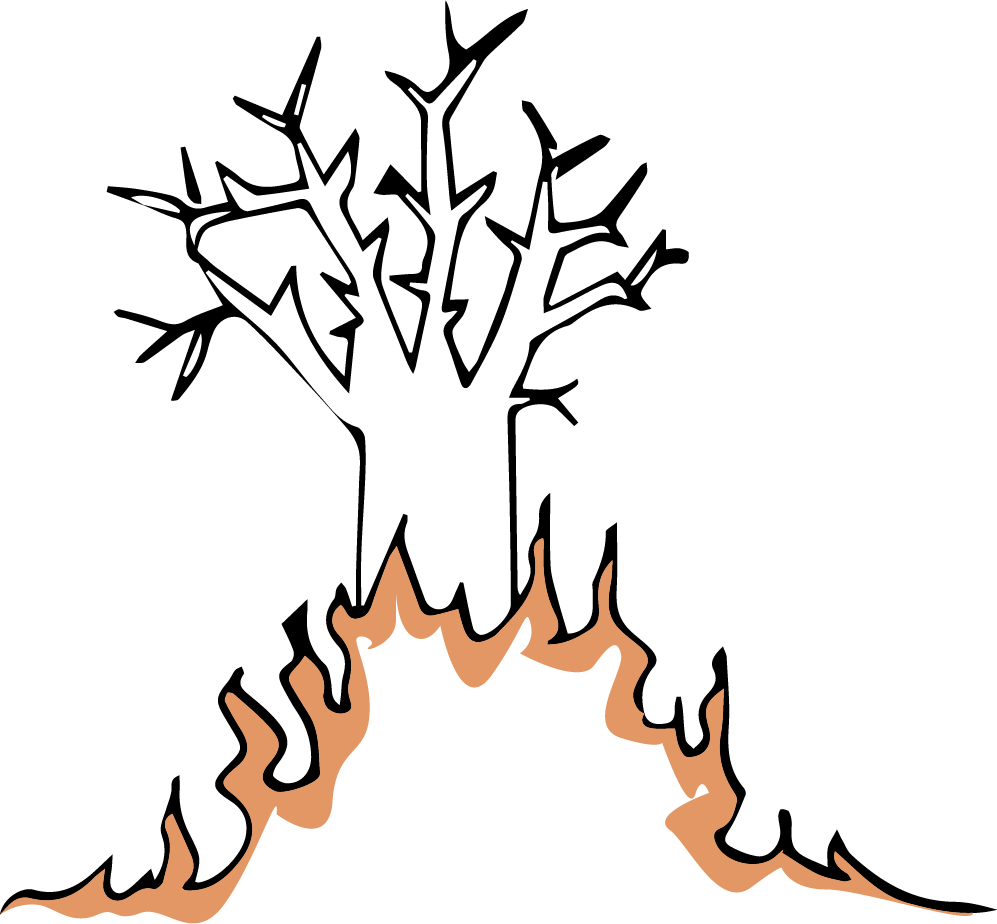 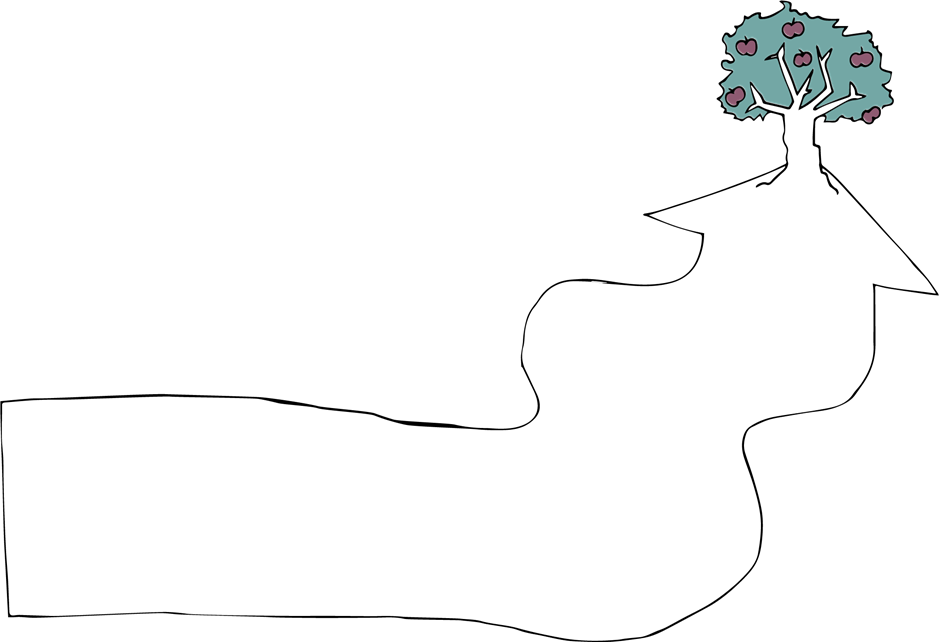 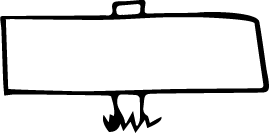 ,nk j¾Ih jkúg
wruqK
m%Yakh
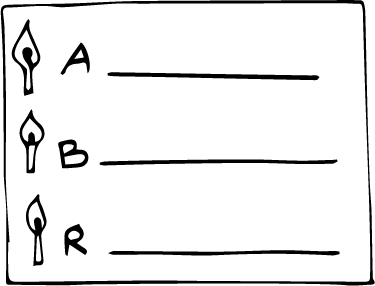 [Speaker Notes: wfma .ukdka;h
wms mßj¾;khla ke;skï fjkila we;slsÍfï .ukla hk úg" wmsg wjidkfha § hdug wjYH ;ek oekf.k isàu jeo.;aæ 

wfma .ukdka;h ks¾jpkh lsÍu ;rula ixlS¾K fohla' wms ish¨ fokdg u wjYH iduh" hqla;sh iy fjkiafldg fkdie,lSu lshk foaj,a fj; <`.d ùughsæ tfy;a wms hï lsis ld, rduqjla ;=< wmg idlaId;a lr.kak mq¿jka fudkjdo lshk ldrKh .ek  i;HjdoSj iy h:d¾:jdoSj is;kakg wjYHhs']
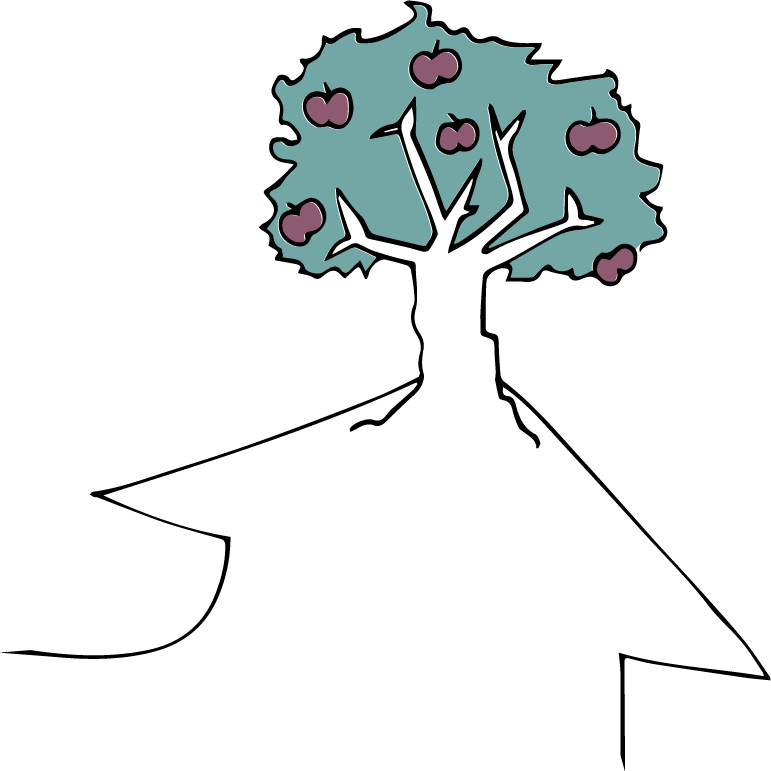 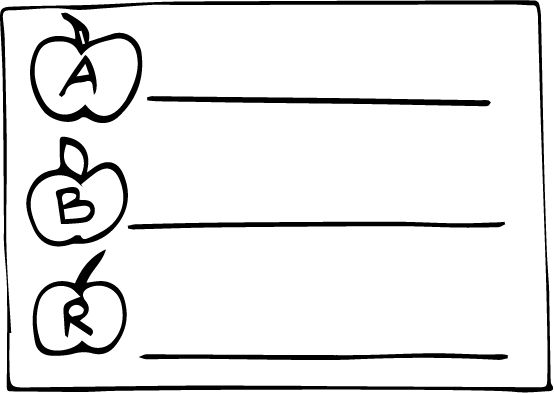 fouõmsfhda '''  osß.kaj;s
mdi, ''' iïnkaOfhka lghq;= lrhs
'
wd.ñl kdhlfhda ''' osß.kaj;s
wruqK
<uhskag wfkla wd.ïj, ñ;=rka isá;s'
[Speaker Notes: WÞyrKhla úosyg z<uhskag wfkla wd.ñl m%cdj, ñ;=rka isá;sZ hkak wfma wruqK fjkak mq¿jka' tu wruqKg <Õdfjkak" oekg ;sfhk wys;lr  wdl,am" yeisÍï yd kS;sÍ;s fjkqjg wms olskak leu;s l=uk úfYaIs; wdl,am" yeisÍï iy kS;sÍ;s o@
WÞyrK f,i" zwfkla wd.ïj, <uhska iu. ñ;=reùug uõmshka orejkaj osß.kaj;sZ fyda zmdif,a oS mSvd lsÍu iïnkaOfhka mdi, il%shj l%shd;aul fjhsZ fyda zwd.ñl kdhlhska úúO wd.ñl m%cdj, <uhska w;f¾ ñ;%;ajh osß.kaj;sZ']
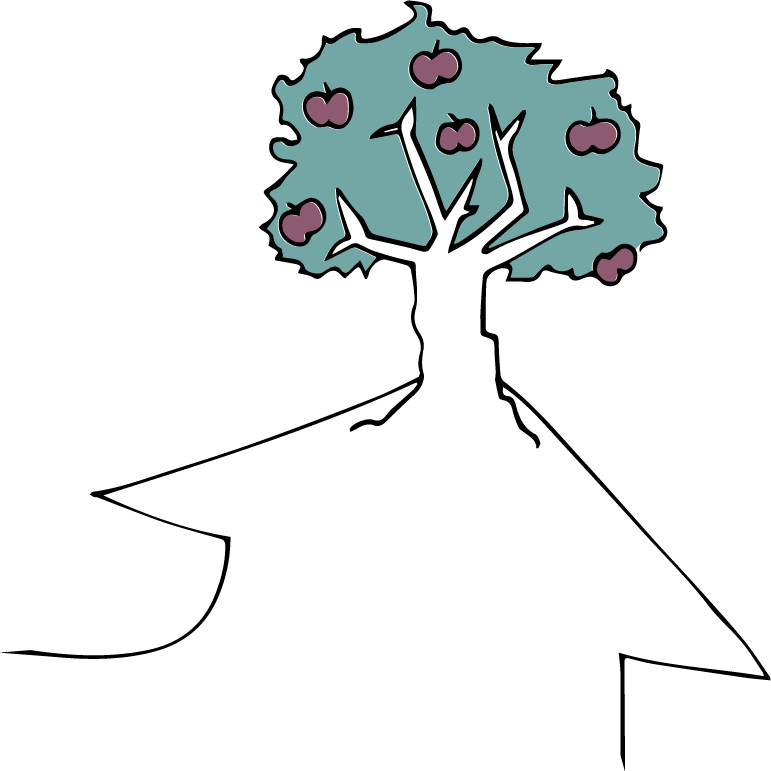 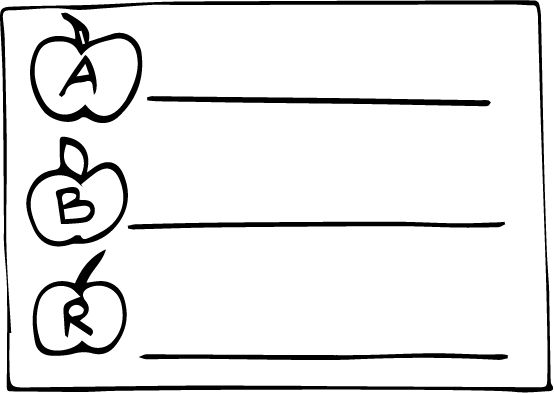 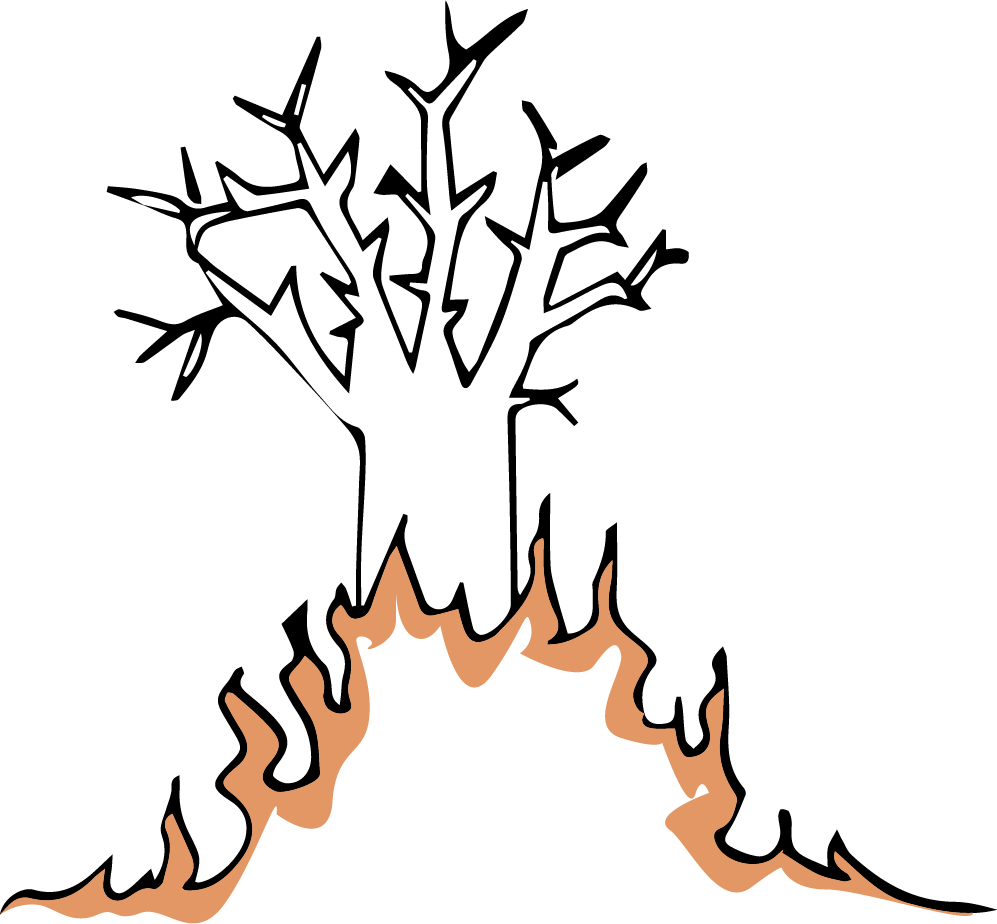 fouõmsfhda ''' osß.kaj;s'
mdi, ''' iïnkaOfhka lghq;= lrhs'
wd.ñl kdhlfhda ''' osß.kaj;s
wruqK
<uhskag wfkla wd.ïj, ñ;=rka isá;s
m%Yakh
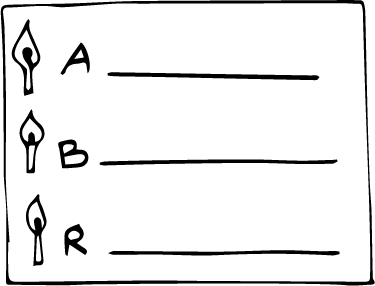 <uhskag fjk;a wd.ïj, ñ;=rka fkdue;
fouõmsfhda fufia is;;s '''
mdi, ''' bjid isáhs'
wd.ñl kdhlfhda ''' i|yd wjir fkdfo;s'
[Speaker Notes: wfma m%Yak iy wruqKq yßhg lkakdählska ta tl tflys fmfkk rEmj,g iudk nj oeka Tng fmfkkjd we;s'  

wfma mßj¾;k .ufka rduqj w¾: olajkafk fï m%Yakh iy wruqK u.skqhs' fï fjki ke;skï mßj¾;kh we;slrk ls%hdj,sh wdrïN jkafka fld;ekskao@ wmg th /f.k hdug wjYH lrkafka fld;eklgo@]
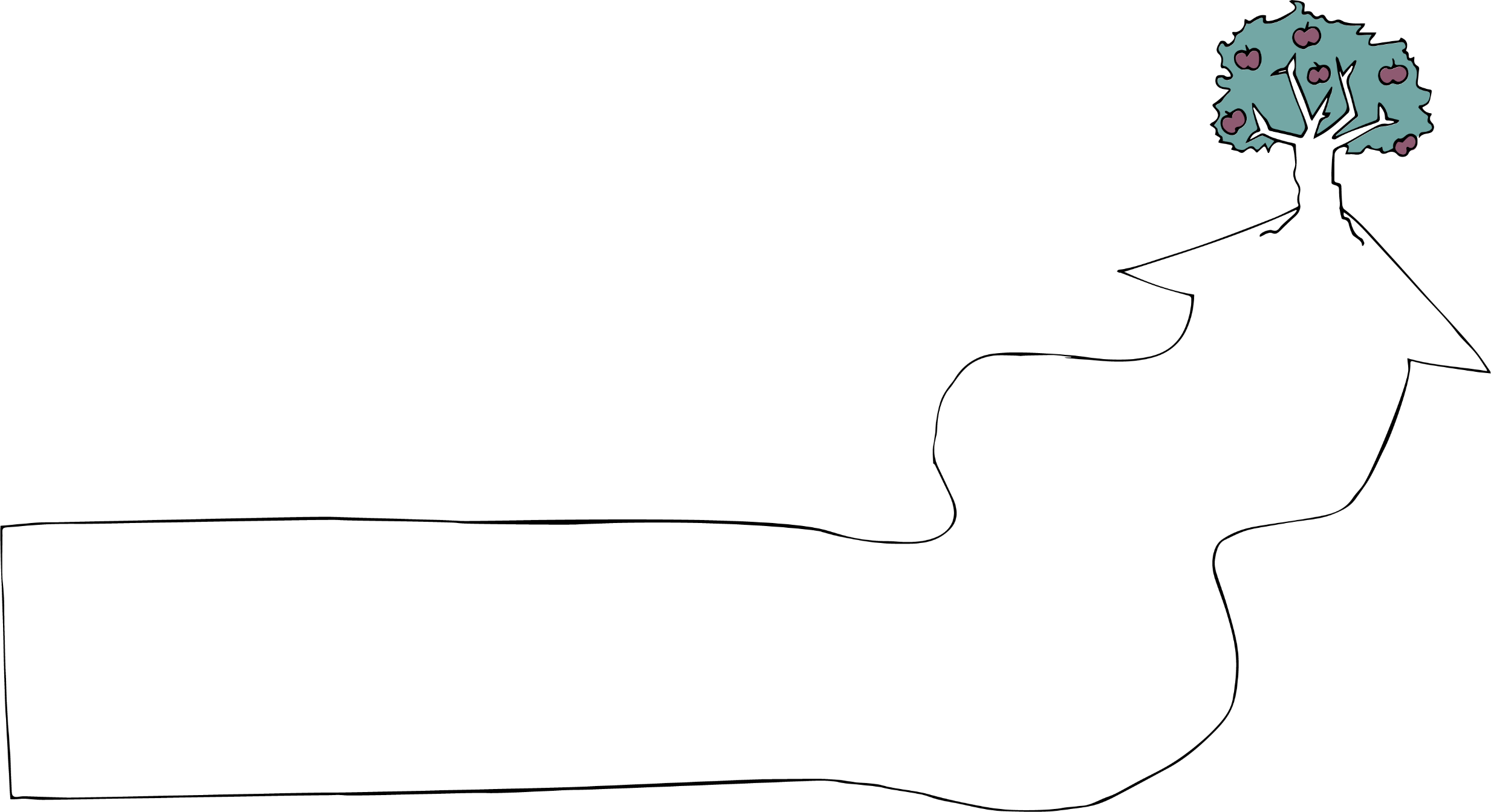 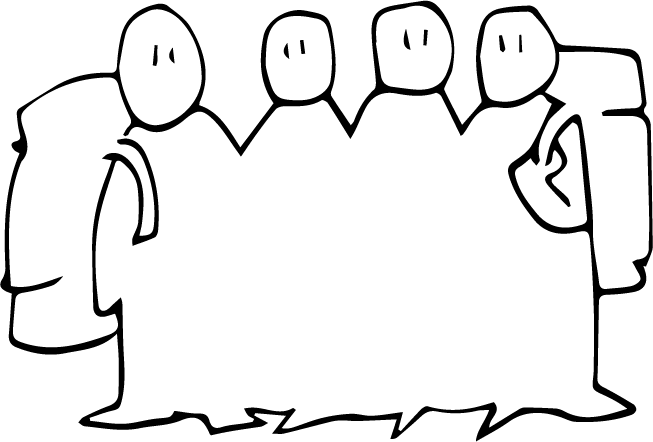 [Speaker Notes: w;ru.oS wmg yuqjk ñksiqka
wms oS¾> .ukla hk w;ru.oS wmg úúO wh yuqfjkak mq¿jka' wms hk osYdjg u hk ;j;a u.Ska" wmg álÜ ;sfíoehs mÍlaId lr n,k álÜ mÍlaIljreka" wmj kj;ajk fyda fjk;a u.lg fhduq lrk ud¾. ndOl we;slrk wh fufia wmg yuqjk mqoa.,hska w;r bkakjd' b;ska" tA úoshg wmg w;ru.oS yuqfjkafka ljqo@]
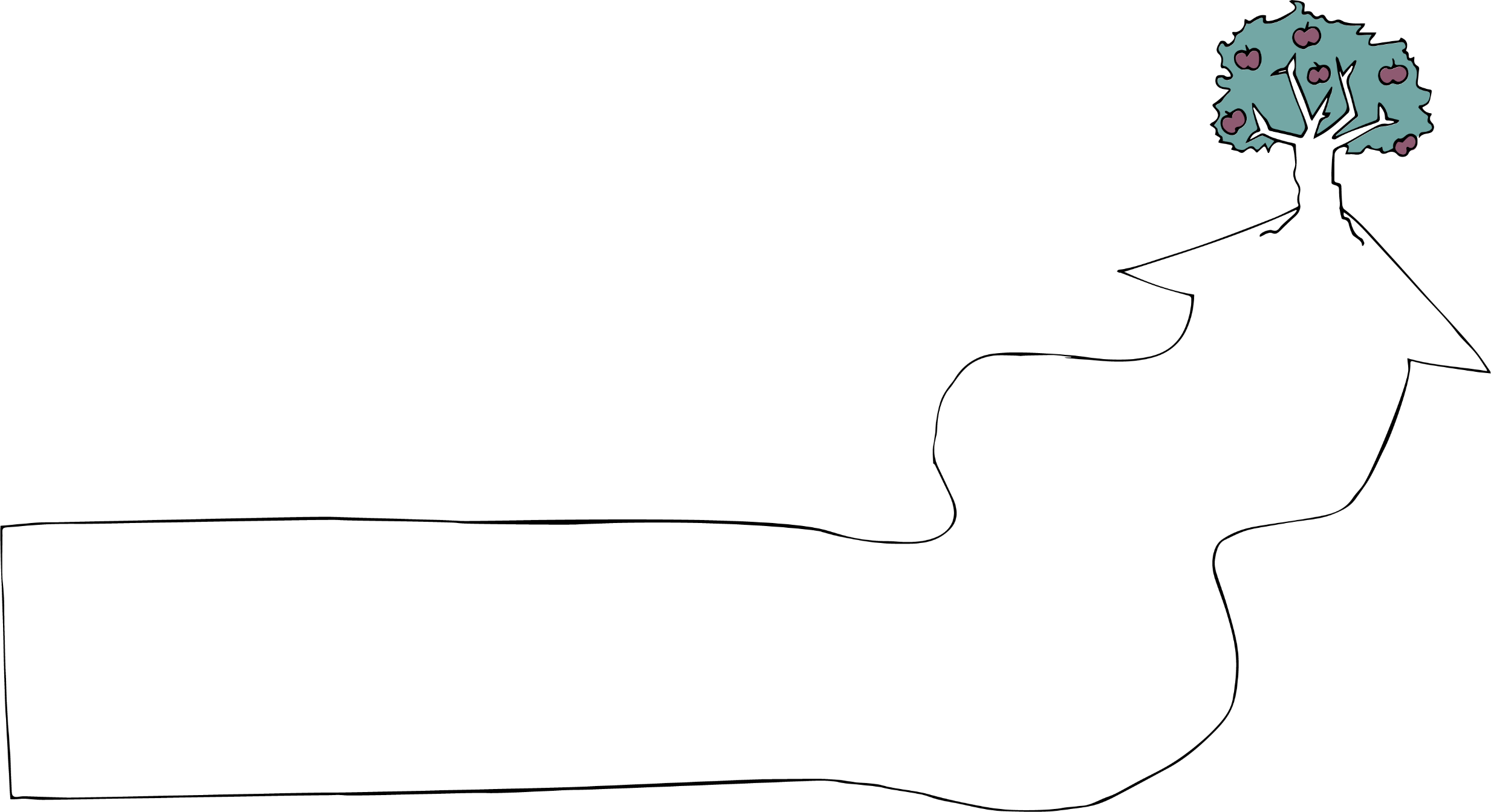 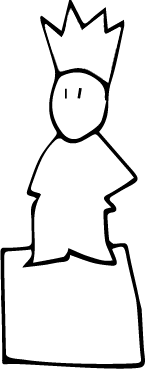 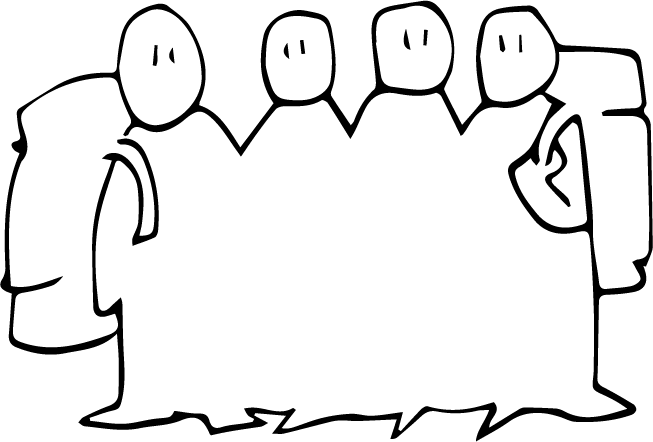 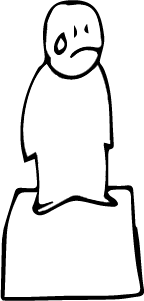 fouõmshka" mdi,a uKav,h"
wd.ñl kdhlhska
<uhska
[Speaker Notes: tA wh w;r fujeks mqoa.,hska b|Sú(
m%Yakfhka mSvdjg m;ajqK wh ^wfma WÞyrKfha kï" <uhska&
fï m%Yakh iïnkaOfhka hula lsÍug n,h we;s wh ^WÞyrK f,i mdif,a mßmd,kh iy .=rejreka" wd.ñl kdhlhska&']
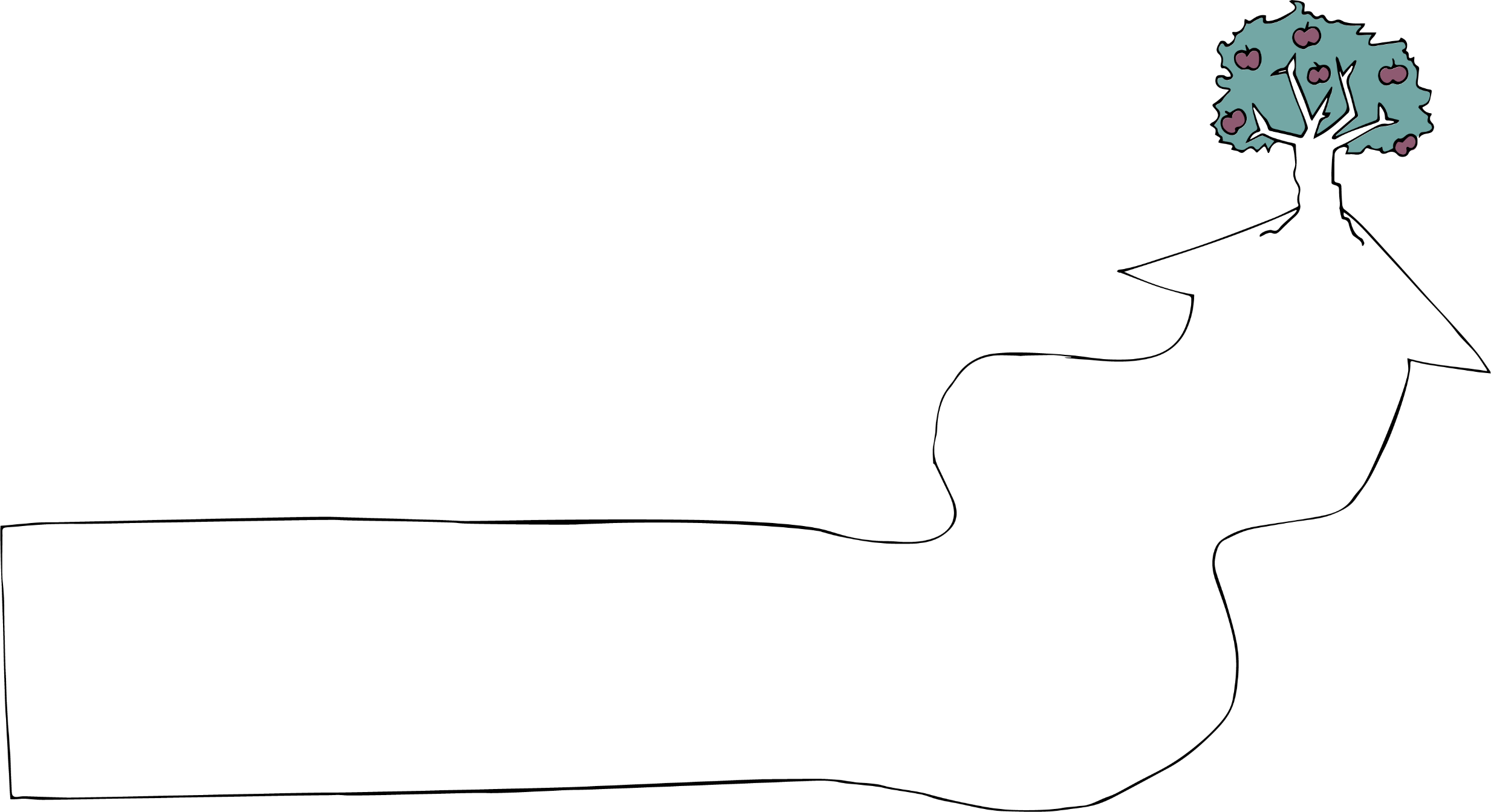 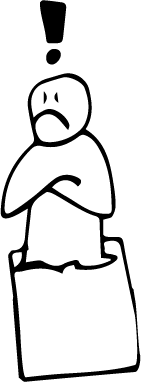 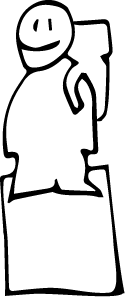 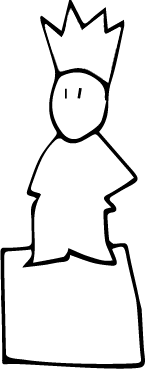 iudc udOHj,g ns,mEï lrk wkHhska fkdreiaik wh
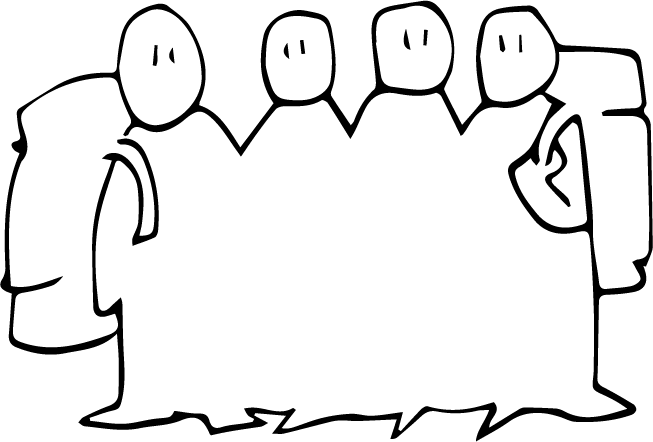 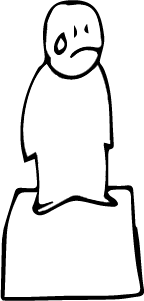 wka;¾ wd.ñl iNdj
fouõmshka" mdi,a uKav,h"
wd.ñl kdhlhska
<uhska
[Speaker Notes: ta jf.au my; i|yka wdldrfha mqoa.,hskq;a isákak mq¿jka(
wfma wruqKg u hk" fuu .uk w;r;=r wmg Woõ l< yels ;j;a wm jeks u u.Ska' wfma WÞyrKfha oS m%dfoaYSh wka;¾-wd.ñl lñgq wfma ñ;=rka úh yelshs'
tfia ke;s kï" wfma wruqKg úreoaO" wfma .ukg ndOd lrk wh' iuyr úg wfma m%cdfõ bkak" iudc udOH j,g n,mEula we;s lrk" wkHhska fkdreiaik flfkla thg WÞyrKhla f,i ±laúh yelshs']
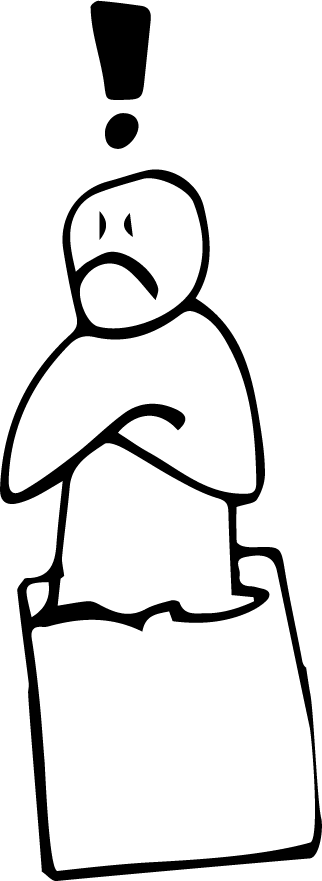 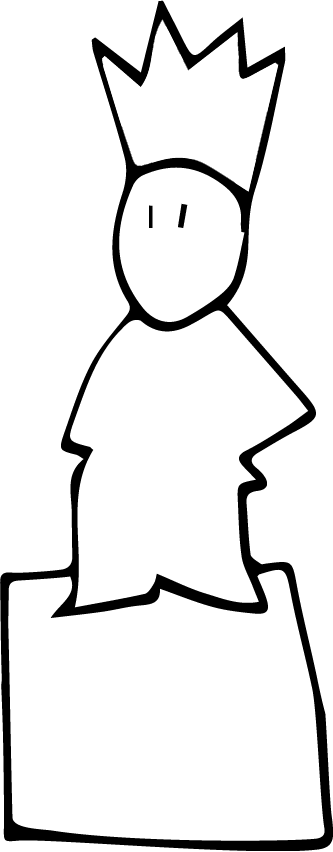 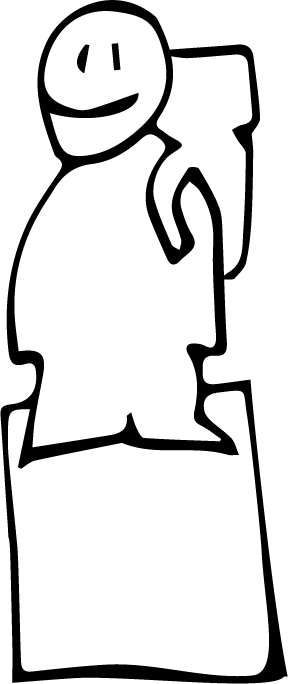 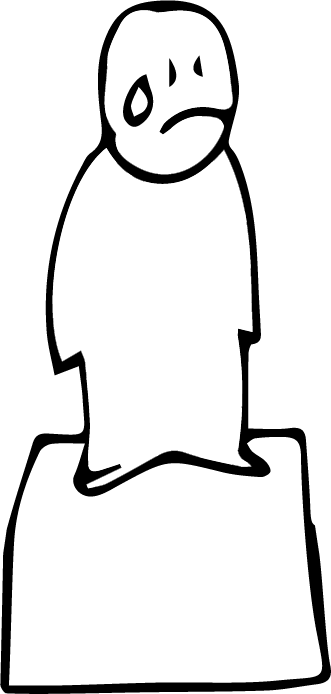 iudc udOHj,g n,mEï lrk wkHhska fkdreiaik wh
fouõmshka" 
mdi,a uKav,h"
wd.ñl kdhlhska
wka;¾ wd.ñl iNdj
<uhska
[Speaker Notes: wms l%shdldÍ ie,eiaula ,shk úg" fï mqoa.,hska" ixúOdk iy wdh;k ljqoehs is;d ne,su fyd| fohla' túg wms Wml%u f;dardf.k wfma l%shdud¾. ie,iqï lrk úg wmg tA wh .ek isf;a ;ndf.k lghq;= lrkak mq¿jka'mßj¾;kh isÿ lsÍu i|yd wmg Wmldr l< yelafla ldgo@ wms tA;a;= .ekaúh hq;af;a ldjo - iy l=ula ms<sn|jo@ mßj¾;khla isÿlsÍfï .uk w;r ueo ndOd lrkakg bv ;sfnkafka ljqreka úiskao@]
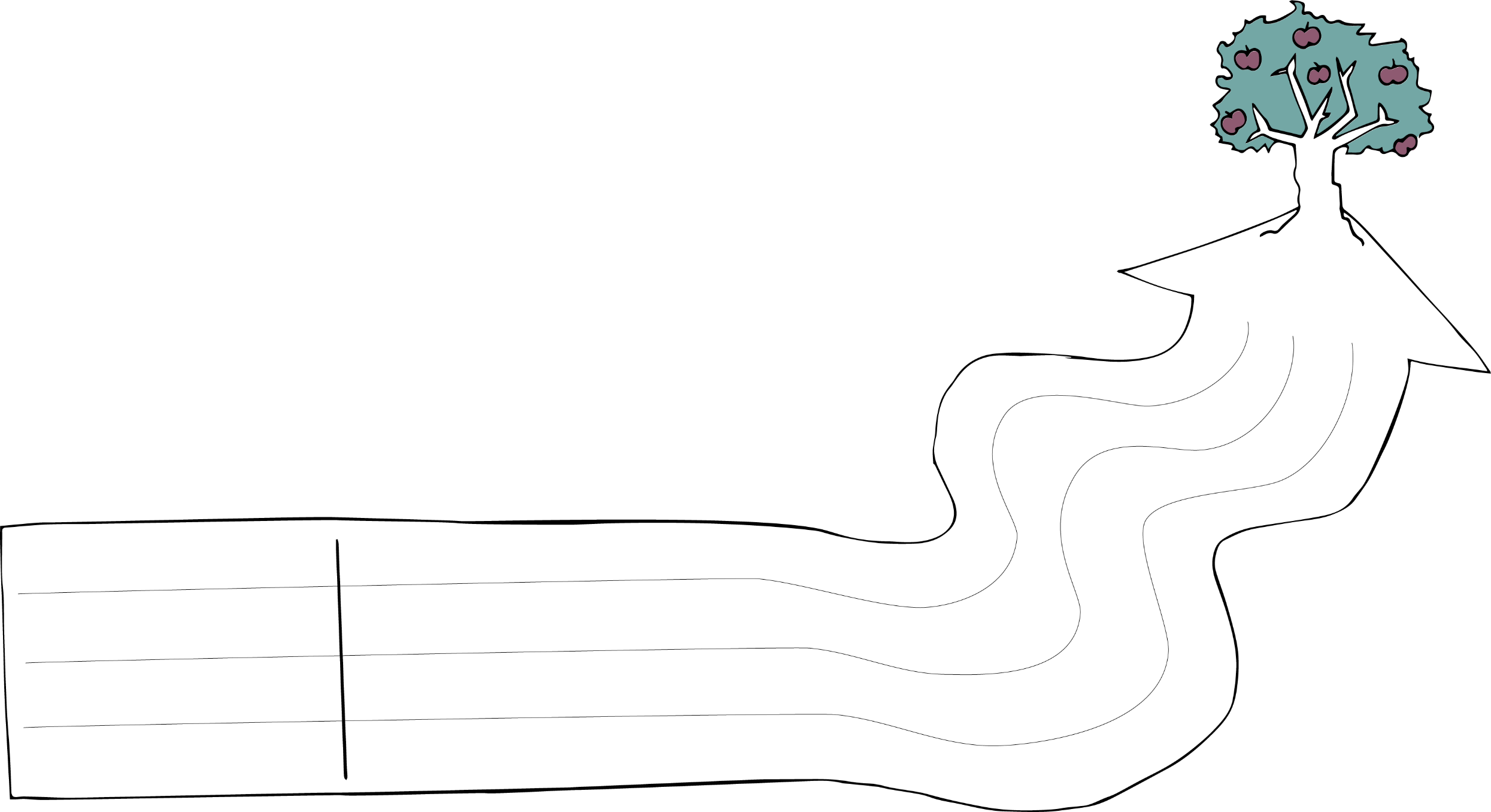 Wml%u
[Speaker Notes: ud¾.h f;dard.ekSu idudkHfhka tla ;ekl isg ;j;a ;eklg hdu i|yd úúO l%u lsysmhla ;sìh yelshs' ta lshkafka úúO ud¾. jdf.au úúO m%jdyk l%u ;sfhkak mq¿jka' b;ska wms .kafka tA l=uk ud¾.ho@
wfma ud¾.h ;SrKh fjkafka wms fhdÞ.kakd Wml%u wkqjhs' oekqj;aNdjh j¾Okh lsÍfï isg mlaIj fmkS isàu iy W,a,x>k f,aLk.; lsÍu olajd wmsg f;dard.ekSug úúO Wml%u 15 la ;sfnk nj u;l ;nd .kak' wms oekgu;a fuu Wml%u fhdod .ekSu i|yd jk l%shd;aulùu i|yd woyia úYd, m%udKhla bÈßm;a lr ;sfnkjdæ oeka Tng tAjd Ndú;d l< yelshsæ]
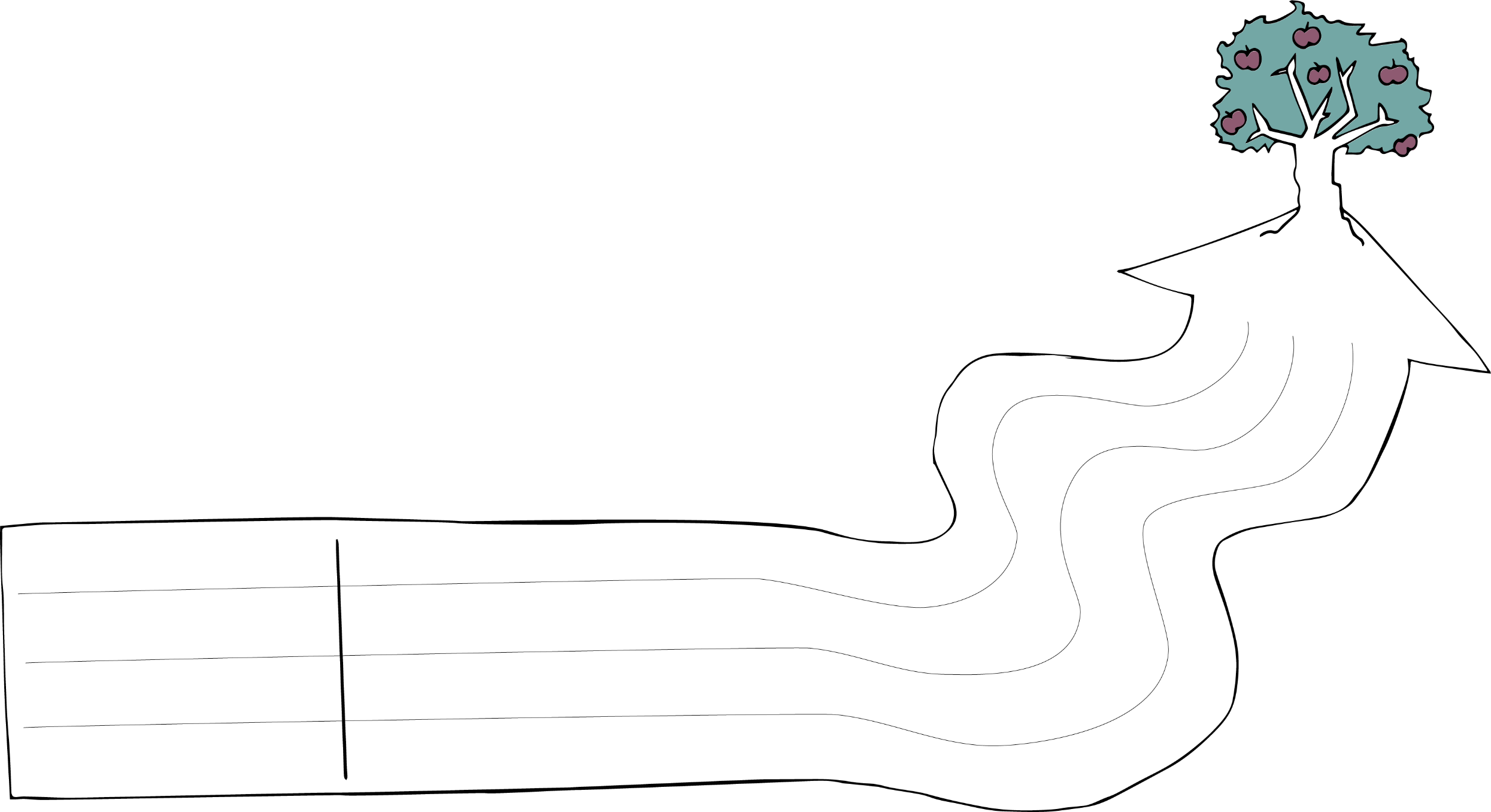 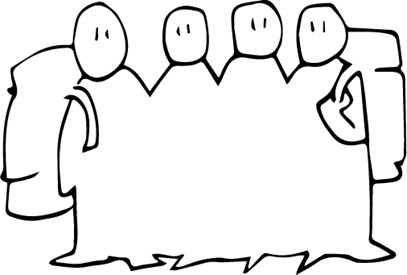 Wml%u
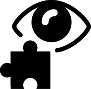 mdmkaÿ lKavdhu
ìhjeoaoSï ms<sn| iólaIKh
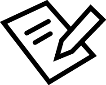 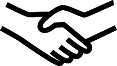 osß.ekaùu
fyd|u .=rejrhd iïudkh
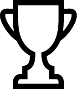 [Speaker Notes: wmf.a WÞyrK f,i" wms wka;¾ wd.ñl mdmkaÿ lKavdhula ks¾udKh lr <uhskaf.a uki ;=< mßj¾;khla we;slsÍug wjOdkh fhduq lrkjdo" ke; fyd;a" mSvd lsÍï isÿjQ wjia:d f,aLk.; lr ta iïnkaOfhka l%shdud¾. .kakd f,i mdif,a mßmd,kfhka b,a,d isàu .ek wjOdkh fhduq lrkjdo@ ke; fyd;a jvd;a u fyd|ska úúO;ajh  m%j¾Okh lrñka" mka;s ldurh ;=< ish¨ fokdg u .relsÍu iy;sl lrk .=rejrhd i|yd úfYaI iïudkhla iQÞkï lr" Okd;aul iïnkaO;d m%j¾Okh lrk .=rejrekag osß.ekaùï ,nd§u flfrys wjOdkh fhduq lrkjdo@ ke;skï" wka;¾ wd.ñl ñ;%;aj osß.ekaùu i|yd wd.ñl kdhlhskaj fm<Uùu ms<sn| is;d n,kjdo@ tfia;a ke; fyd;a fuu l%shdud¾.j, iïñY%Khla fhdod .kakjdo@

wmsg l< yels úúOdldr foa fndfyda ;sfnkjd' wmsg tA ish,a, u l< fkdyelshs" kuq;a fuysoS wmsg id¾:l;ajhla ,nd.ekSug kï tllg jvd jeä l%shdud¾. ixLHdjla .ekSug isÿfõú' WÞyrKhla f,i m%Odk wd.ñl kdhlhska mdmkaÿ lKavdhug úreoaO jkafka kï" iy mdmkaÿ lKavdhug ne£ug lsisfjla ks¾Nhj bÈßm;a fkdjkafka kï mdmkaÿ lKavdhula wdrïN lsÍu m<la ke;s l%shdjla fjkak mq¿jka' id¾:l l%shdldÍ ie,eiaul idudkHfhka tlsfklg fjkia" tfy;a tlsfkl W!kmQrKh lrk Wml%u lsysmhl tl;=jla wvx.= fjkjd']
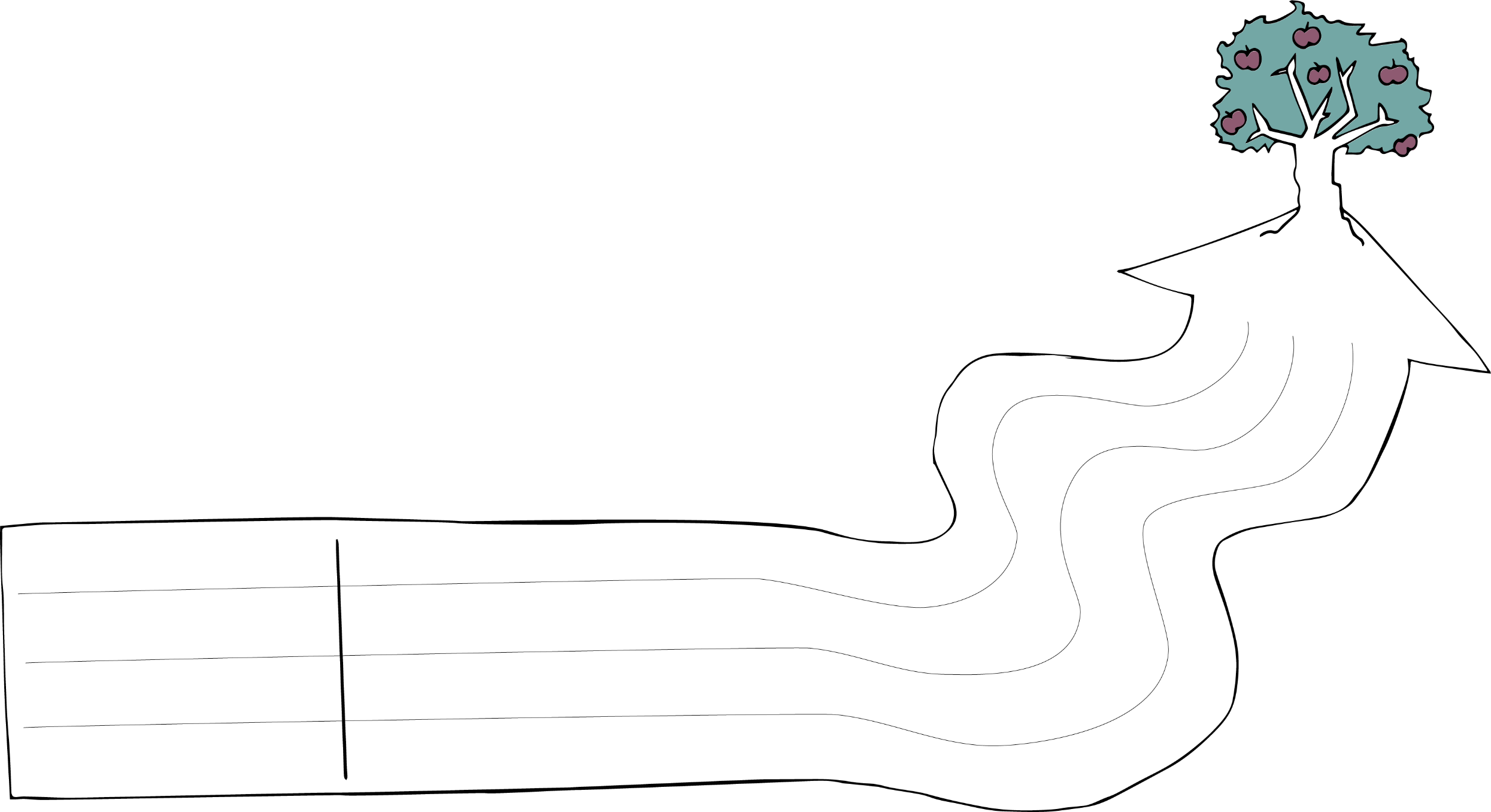 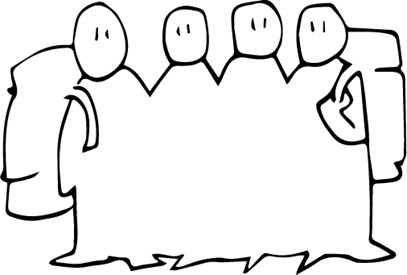 mshjr
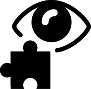 mdmkaÿ lKavdhu
ìhjeoaoSï ms<sn| iólaIKh
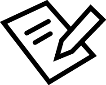 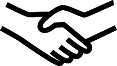 osß.ekaùu
fyd|u .=rejrhd iïudkh
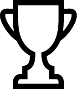 [Speaker Notes: .ufka mshjr
Ndú;d lrkafka ljr Wml%u oehs ;SrKh l< miq wms tAjd Ndú;d lrkafka flfiao hkak is;d ne,sh hq;=h' wms .; hq;= m%;HlaI mshjr fudkjdo" iy tAjd .; hq;= wkqms<sfj, l=ulao@ wms f;dardf.k we;s tla tla Wml%uhg wÞ<j ljqreka úiska l=uk fõ,djl l=uk ld¾hhla lrkjdo@

wms mdmkaÿ lKavdhu ixúOdkh lsÍu iy m%j¾Okh lsÍu fyda iólaIKhla meje;aùu i|yd m%dfhda.slj lghq;= lrkafka fldfyduo@ wd.ñl kdhlhska iu. l:d lrkafka ljqo@ ta l=uk wd.ñl kdhlhska iu.o@]
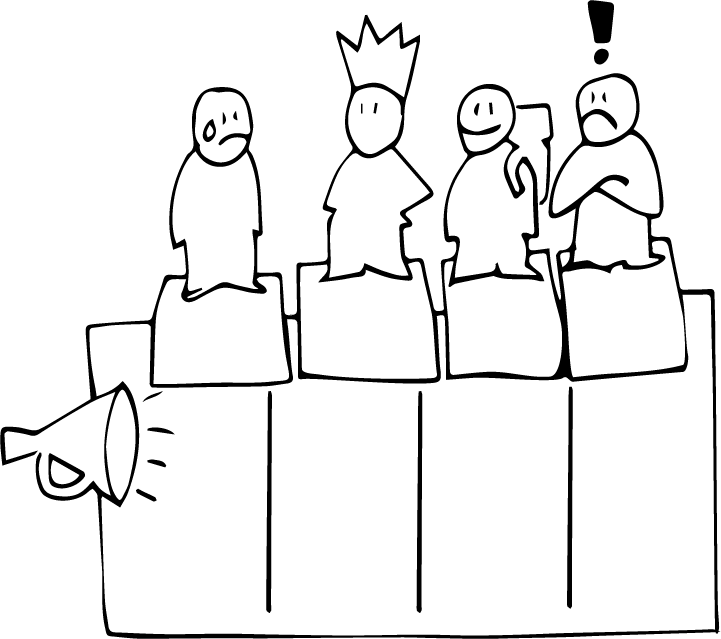 iudc udOHj,g n,mEï lrk wkHhska  fkdreiaik wh
wka;¾ wd.ñl 
iNdj
fouõmshka" 
mdi,a uKav,h"
wd.ñal kdahlhska
<uhska
mKsjqvh
[Speaker Notes: mKsjqvh
wms ñksiqkag l:d lrk úg wms Tjqkag lshkafka fudkjd oehs is;d ne,sh hq;=hs' wm iu. iïnkaO ùug wfma ñ;=rka lr.; yels whj tA;a;= .ekaùu fyda ;ukaf.a wdl,am fyda yeisÍï fjkia lr.ekSu i|yd ñksiqkaj tA;a;= .ekaùu isÿ l< yelafla ljr wdldrfha f;dr;=re fyda ;¾l u.skao@ úreoaO;ajhka t,a,ùu je<elafjk wdldrfhka wmf.a mKsjqvh ilia l< yels l%u ;sfnkjdo@

WÞyrKhla f,i( 
úúO m%cdjka iu. iïnkaO;d f.dvk.d .ekSu ;u orejkaf.a wkd.;hg fl;rï m%fhdackj;a jkafkao hkak ms<sn| f;dr;=re fuka u mdmkaÿ lKavdhfï oS ;u orejka iqrlaIs; nj iy Tjqkaj fyd|ska /l n,d.kakd nj iy;sl lrk m%dfhda.sl f;dr;=re o fouõmshkag wjYH úh yelshs'
wms mdmkaÿ lKavdhu fufyhùu i|yd úúO wd.ñl m%cdjkag wh;a jeäysáhka iïnkaO lr.kafka flfiao hkak oek.ekSug m%dfoaYSh wka;¾ wd.ñl iNdj Wkkaÿjla olajkq we;'
<uhskag mSvd lsÍug tfrys m%;sm;a;shla ;sîu mdif,a me;slv jeäÈhqKq lsÍu i|yd fhdod .; yelafla flfia ±hs weiSu u.ska mdif,a mßmd,kh Èru;a úh yelshs']
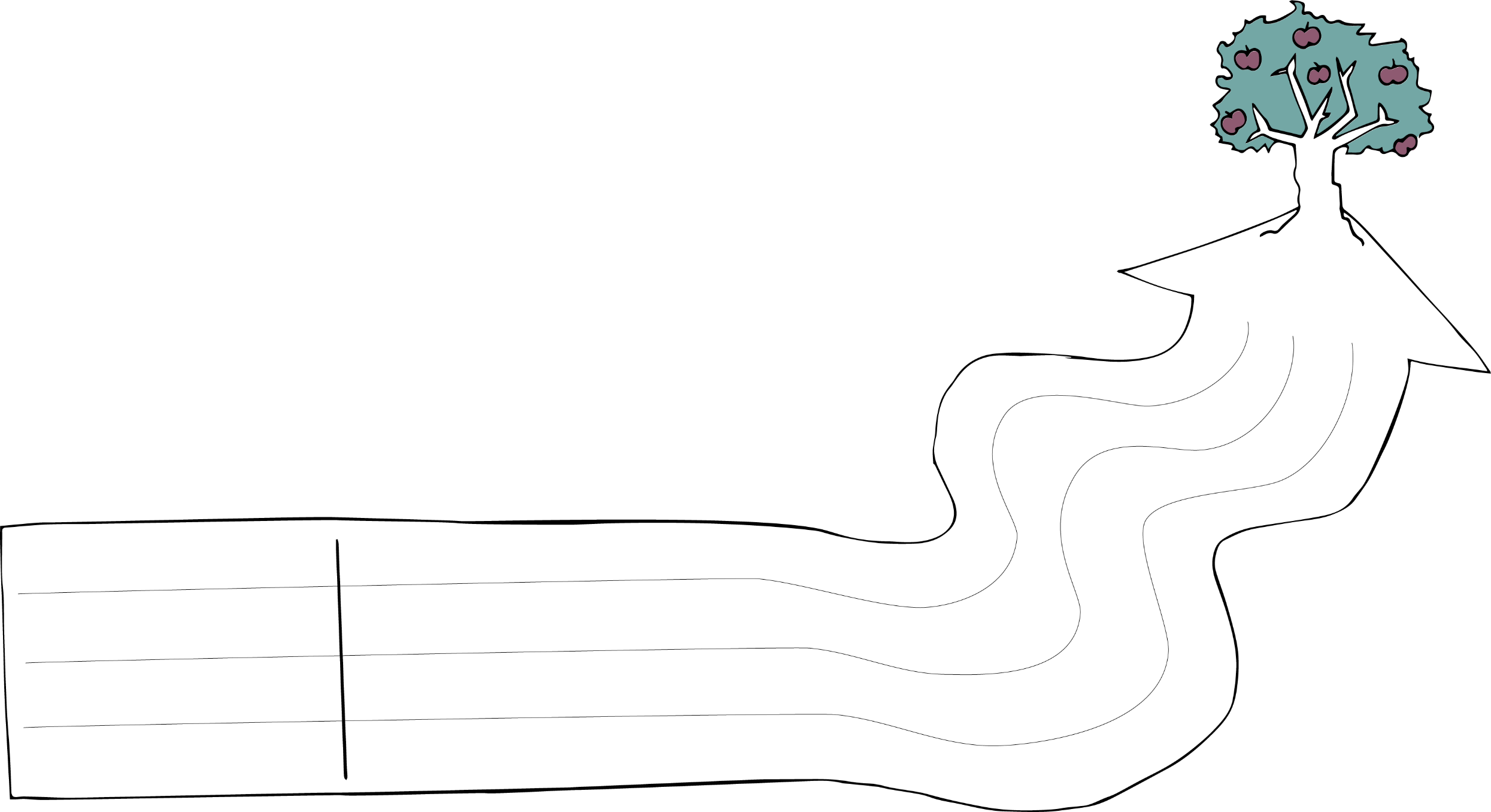 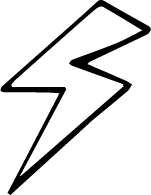 wjodkï
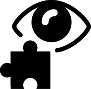 mdmkaÿ lKavdhu
ìhjeoaoSï ms<sn| iólaIKh
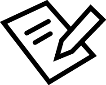 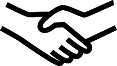 osß.ekaùu
fyd|u .=rejrhd iïudkh
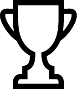 [Speaker Notes: ndOl iy wjÞkï
oS¾> iy ÿIalr .ukl oS u.Skag úúO ndOl" wka;rdhka" iy l=Kdgq j,g uqyqK §ug isÿ úh yelshs' tfy;a ;ukaf.a .ukdka;hg <Õdùug kï Tjqka tAjd u.yßñka fyda uevmj;ajd .ksñka bosßhg hd hq;= hs' ish¨ u mßj¾;k l%shdj,Skag ndOl iy wjÞkï o we;=<;a fjkjd' wms bosßh .ek is;d yels;dla iqrlaIs; ud¾.hla f;dard .kafka kï iy u;= úh yels úúO ;;ajhkag uqyqK fok wdldrh ie,iqï lrkafka kï wmg  th m%fhdackj;a fjkjd'

b;ska" wms .kakg woyia lrk l%shdud¾. .; fyd;a wmg uqyqK fokakg isÿ jk ndOl iy wjÞkï fudkjdo@ fuu l%shdud¾. w;ßka ljrla fyda w;sYh wjÞkï iys;o@ wmsg wjÞku wju lr.; yels l%u ;sfnkjdo@

WÞyrKh( we;eï miqìï ;=<" wka;¾ wd.ñl mdmkaÿ lKavdhu ms<sn| m%dfoaYSh .=jka úÿ,sfhka m%pdrh lsÍu tjeks foa fkdreiaik hï hï lKavdhïj, wjOdkh thg fhduq ù tu lghq;= j,g tfrysj úfrdaO;d ixúOdkh lsÍug fya;= úh yelshs' ksy`vj tu ld¾hh wdrïN lr l%ufhka uyck iydh ,nd .ekSug wmg isÿúh yelshs']
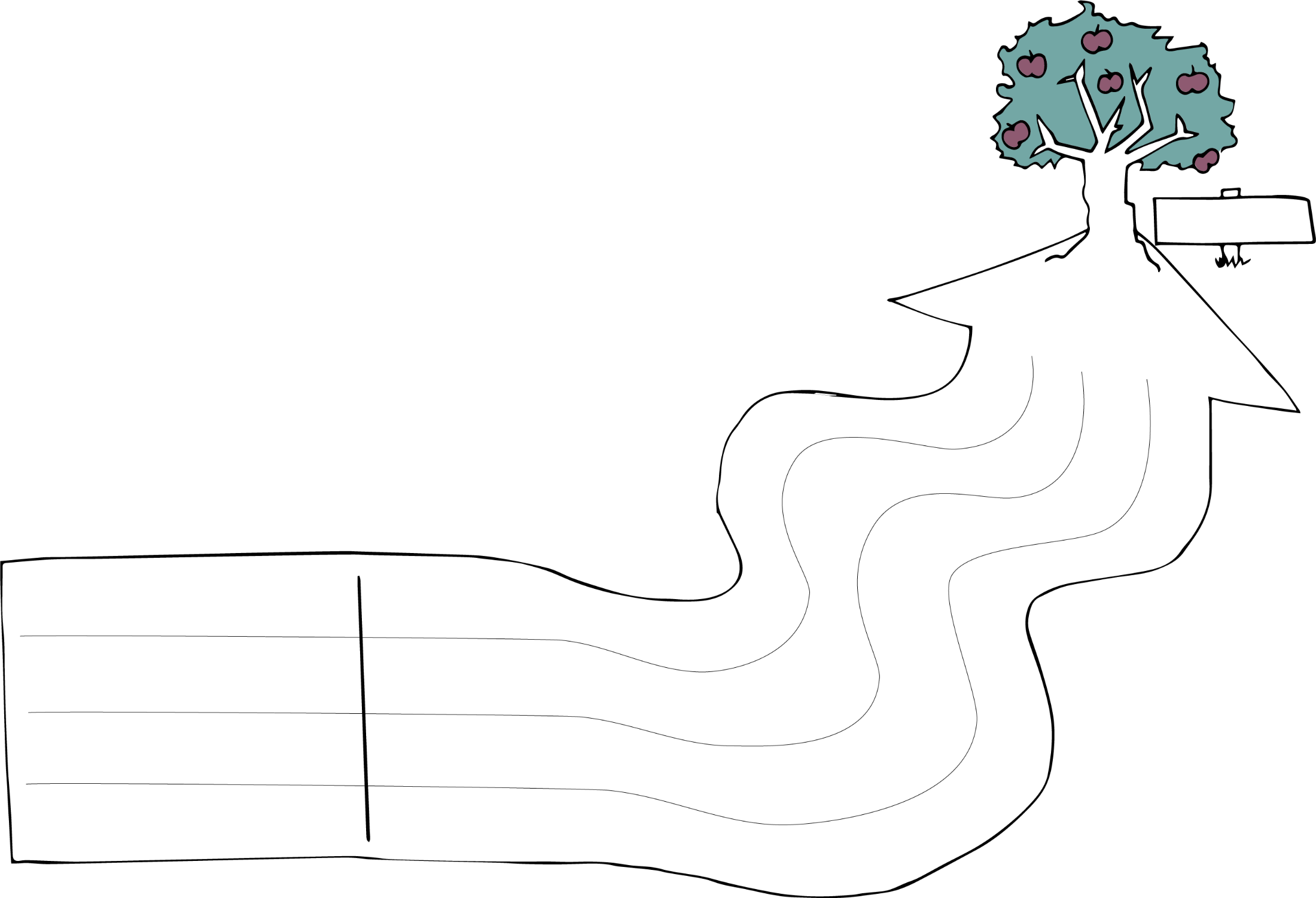 wmf.a mßj¾;k .uk
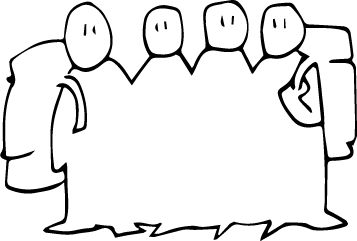 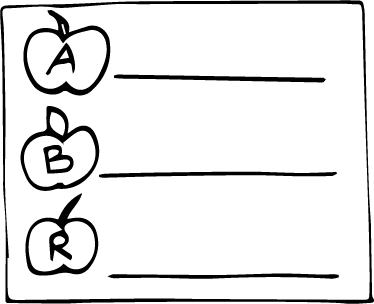 wm ljqo@
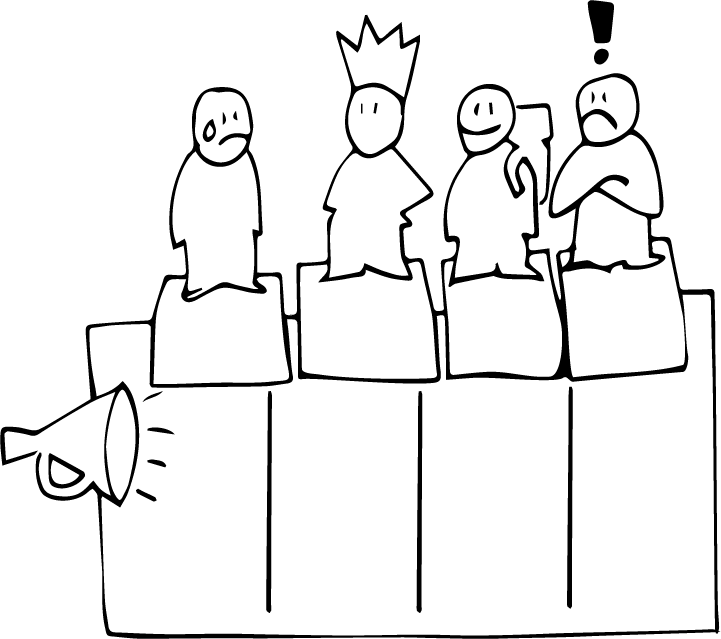 ld, rduqj
wruqK
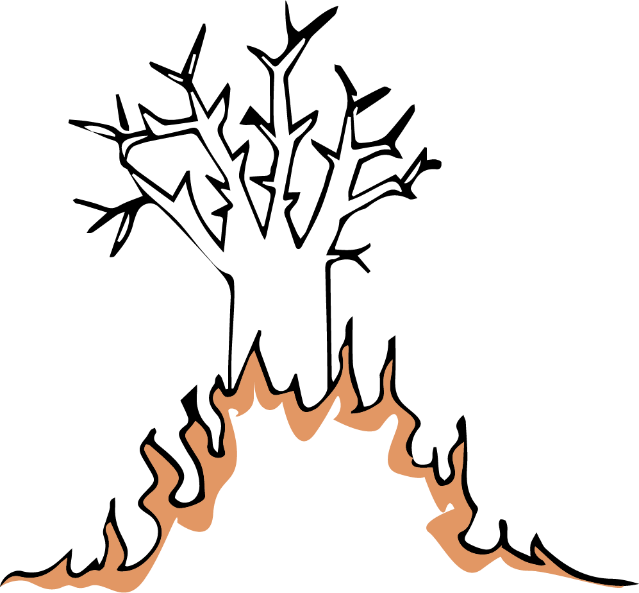 mKsjqvh
mshjr
Wml%u
wjodkï
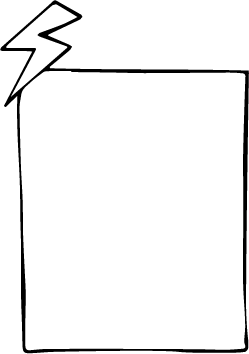 m%Yakh
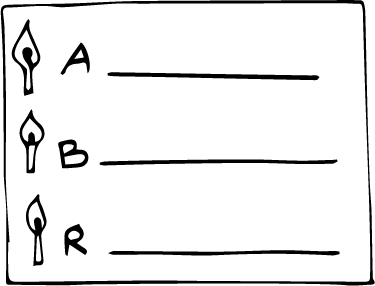 [Speaker Notes: iudma;sh
wms oeka l%shdldÍ ie,eiaula idÞ .ekSfï l%shdj,sh ms<sn| l:d lr wjika' wmf.a mßj¾;k .uk i|yd my; i|yka foa wjYH nj wms oeka okakjd(
wmf.a wdrïNl ia:dkh - m%Yakh
.ukdka;hla - wmf.a wruqK
w;ru.oS wmg yuqjk wh - ñ;=rka" úreoaOjdoSka iy wmsg hï wdldrhlska n,mEula we;s lsÍug wjYH wh
ud¾.h -  wms Ndú;d lrkakg hk Wml%u iy bosßhg hdu i|yd wms .; hq;= Yla;su;a mshjr
wms ,nd fok mKsjqvh ms<sn|j iy w;ru.oS wmsg uqyqK §ug isÿúh yels wjÞkï ms<sn|j;a wms is;d ne¨jd'

Tng Ndú;d lsÍug wjYH ´kEu j¾.hl Wml%uhla i|yd ir, fyda .eUqre l%shdldÍ ie,iqï idÞ .ekSug fuu l%shdj,sh Ndú;d lrkak Tng mq¿jka'

b;ska" Tn l%shd;aul ùug leu;s m%Yakhla iïnkaOfhka mßj¾;k .ukla hdu i|yd l%shdldÍ ie,eiaula ilia lrñka Tn úiska u fuh l%shd;aul lr ne,Sfï wjia:dj meñK we;æ]
.ufka mshjr oyh ^10&
1' 	iudc mßj¾;lhska
2' 	m%Odk m%Yakh
3' 	.eg¿ldÍ wdl,am" yeisÍï iy kS;sÍ;s
4' 	wruqK
5' 	wfmalaId lrk wdl,am"      yeisÍï iy kS;sÍ;s
6'	iïnkaOjk mqoa.,hska
7'	Wml%u iy l%shdldrlï
8'	mKsjqvh
9'	mshjr
10'	wjodkï
[Speaker Notes: lKavdhï l%shdldrlu( wmf.a mßj¾;k .uk
24 iy 25 jk ia,hsv WmldÍ lr .ksñka wNHdih y÷kajd fokak'

my; i|yka lreKq meyeÈ,s lr fok w;r;=r kej;;a 24 jk ia,hsvh m%o¾Ykh lrkak(
fuu ieisfha fuhg fmr wms .eg¿ f;dard f.k lKavdhï j,g fnÿfkuq' oeka iEu lKavdhula u wms bÈßm;a lsÍfï§ bf.k .;a zwmf.a mßj¾;k .ukz wdlD;sh Ndú;d lrñka ;uka f;dard .;a .eg¨‍j úi£u i|yd l%shdldÍ ie,eiaula ilia lsÍug W;aidy l< hq;=h'
fuu l%shdldÍ ie,iqï wmg mqyqKqfjka miqj l%shd;aul lsÍug wjYH ienE ie,iqï úh yels" ke; fyd;a wmsg miqj fhdod.; yels l%shdldÍ ie,iqï ilia lsÍfï l=i,;d bf.k .ekSug WmldÍ jk mqyqKq l%shdldÍ ie,iqï úh yel'
Tfí mßj¾;k .uk we£u i|yd iy ,sùu i|yd Tfí lKavdhï fïi u; È.= *a,sma pd¾Ü lvodis ;nd we;' Tng WmldÍùu i|yd iy Tng ksjig /f.k hdu i|yd w;a m;%sldjla f,i zwmf.a mßj¾;k .ukZ wdlD;sfha msgm;a o ;nd we;'
Tnf.a ld¾hh jkafka mßj¾;k .uk wdlD;sfha úúO wx. Ndú;d lrñka" Tfí lKavdhu f;dard .;a .eg¿j úi£u i|yd Tnf.a *a,sma pd¾Ü lvodish u; l%shdldÍ ie,eiaula ks¾udKh lsÍuhs' fuu ld¾hh i|yd Tng fuu ieisfha b;sß fldgi iy B<Õ ieisfha m<uq fldgi fhdod .; yel' tu ld,h meh 1 hs ñks;a;= 10 la muK fõ'

my; i|yka lreKq meyeÈ,s lr fok w;r;=r 25 jk ia,hsvh m%o¾Ykh lr ;nkak(
Tnf.a ie,eiau ilia lsÍu i|yd .; hq;= mshjr my; i|yka mßÈ fõ'
1' iudc mßj¾;kh isÿ lrkafka ljqrekao hkak ;SrKh lrkak( ie,eiau l%shd;aul lrk mqoa.,hska fyda ixúOdkh ljqrekao@
2' Tfí lKavdhug l%shdlsÍug ,nd § we;s m%Odk .eg¿‍j ,shkak'
3' Tng mßj¾;kh lsÍug wjYH" ia:dmkh ù we;s wdl,am" yeisÍï fyda mqreÿ y÷kd .kak'
4' Tfí .eg¨‍j ms<sìUq flfrk b,lalhla idokak'
5' wfmalaId lrk wdl,am" yeisÍï iy mqreÿ y÷kd .kak'
6' thg iïnkaO jk wfkl=;a zmqoa.,hskajZ tl;= lr.kak - mSvdjg m;a jQ mqoa.,hska" .eg¿‍fjys fldgila jk fyda mßj¾;khla isÿ lsÍug n,h we;s mqoa.,hska" ixúOdk fyda n,OdÍka'
7' ,lalh imqrd .ekSu i|yd jk Tnf.a Wml%uh iy l< hq;= m%Odk l%shdldrlï f;dardf.k tajd tl;= lr.kak'
8' fuu l%shdldrlï l%shd;aul lsÍu i|yd wjYH m%Odk m%dfhda.sl mshjr lsysmhla y÷kd .kak - kuq;a wo fï i|yd jeä ld,hla .; fkdlrkakæ
9' fuhg iïnkaO úúO mqoa.,hskag Tn ,nd fok m‚jqv fudkjd oehs y÷kd .kak' Tjqkaj ta;a;= .kajkq we;af;a l=uk ;¾l u.skao@
10' wjidk jYfhka" Tng w;ru.§ uqyqK oSug isÿ úh yels wjodkï fudkjdoehs is;d n,kak' 

Tn fuu foaj,a fuu wkqms<sfjg u isÿ lsÍug wjYH ke;" kuq;a th fndfyda úg m%fhdackj;a úh yelæ

my; i|yka lreKq wjOdrKh lrkak(
tla tla m%Yakh ms<sn| is;d ne,Su i|yd È.= fõ,djla .; lsÍug yels jkq we;" kuq;a fuu wNHdifha wruqK jkafka ie,eiaul ziels,a,z ks¾udKh lsÍuhs' wms th l%shd;aul lsÍug ;SrKh l< fyd;a wmg miqj wdj¾ckh lr jeä ÈhqKq l< yels úYd, Ñ;%h jkafka thhs'
tla tla fldgi i|yd úkdä 8 l muK ld,hla .;lsÍug b,lal lrkakæ u;l ;nd .kak" fuh o< ie,eiaula nqoaê l,ïNkh lsÍula fõæ Tng tflfkys u we;sjk is;=ú,s iy woyia ,shkak' foaj,a iqmÍlaIdldÍj ilia lsÍug ld,h .; fkdlrkak - woyi o< jYfhka i|yka jk ;ks jdlHhla fyda ;re ,l=Kq fhdod ,shk ,o flá lreKq lsysmhla m%udKj;a fõ'
wms *a,sma pd¾Ü lvodisj, ,shd we;s" l%shd;aulùu i|yd jk woyia wu;l fkdlrkakæ iuyr úg Tng tu woyia tlla fyda folla Tfí ie,eiau ;=< fhdod .; yel']
b;d fyd|hs" idorfhka kej; ms<s.kakjdæ 

ó<`. ieish(
wmf.a mßj¾;k .uk ^;jÿrg;a&
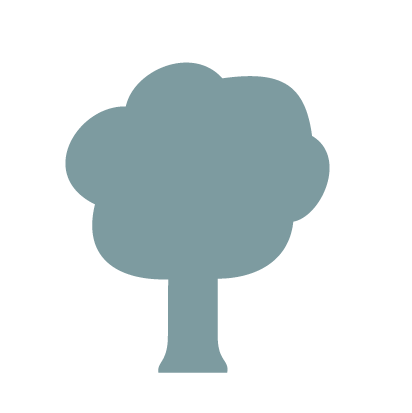